Julius Dammann(1840-1908)
Pastor
Seelsorger
Volksmann
Evangelist
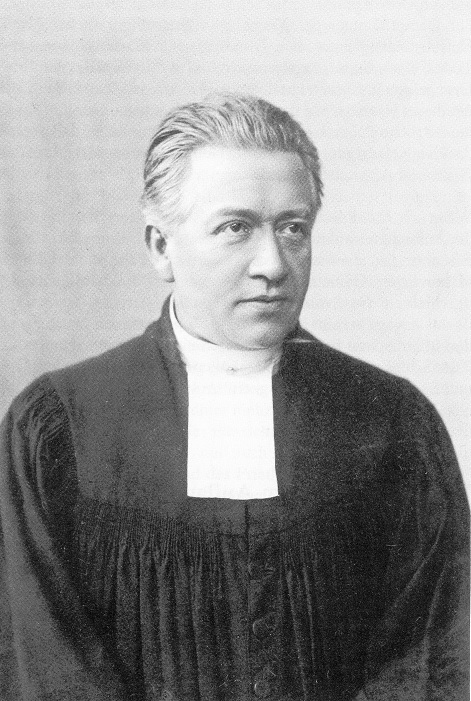 Pastor Julius Dammann(1840-1908)
Geboren 1840 als Sohn des Kreisarztes
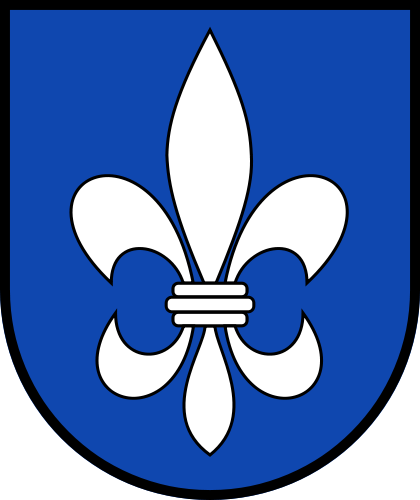 in Warburg
(Kreis Höxter, östliches Nordrhein-Westfalen)
heute 24000 Einw.
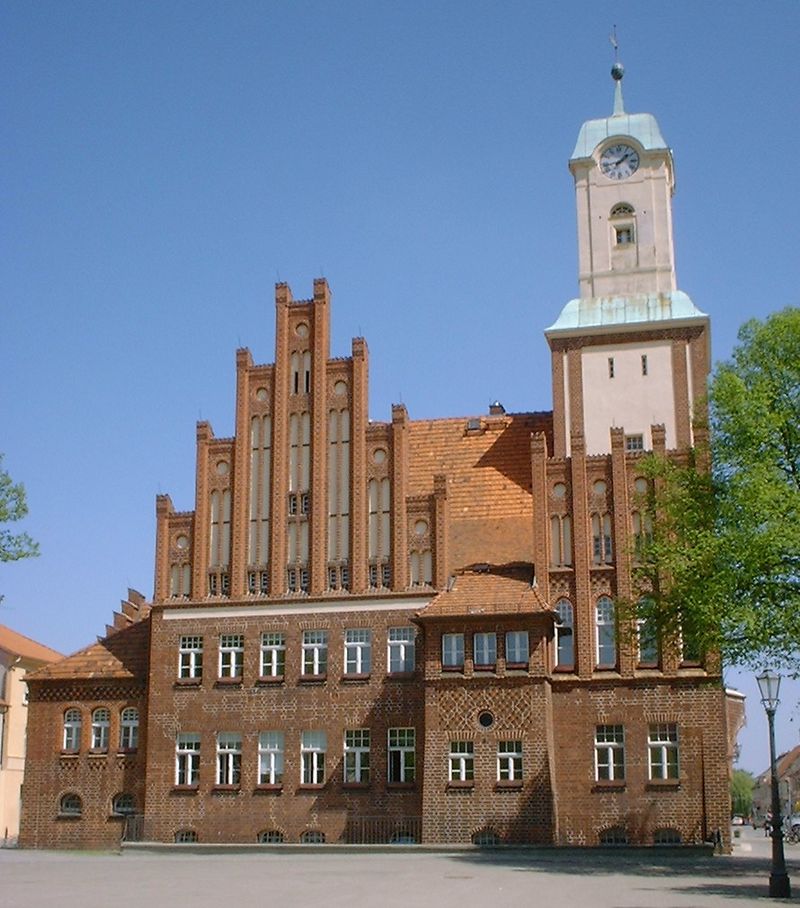 Des Vaters Heimatstadt:
Wittstock 
(Mark Brandenburg)
Rathaus in Wittstock     Bild: Doris Antony, Berlin
Wittstock  (Mark Brandenburg)
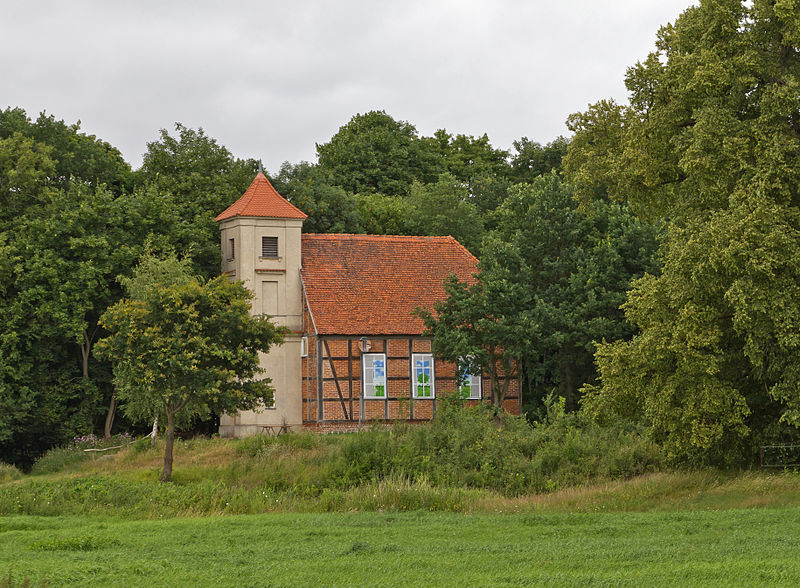 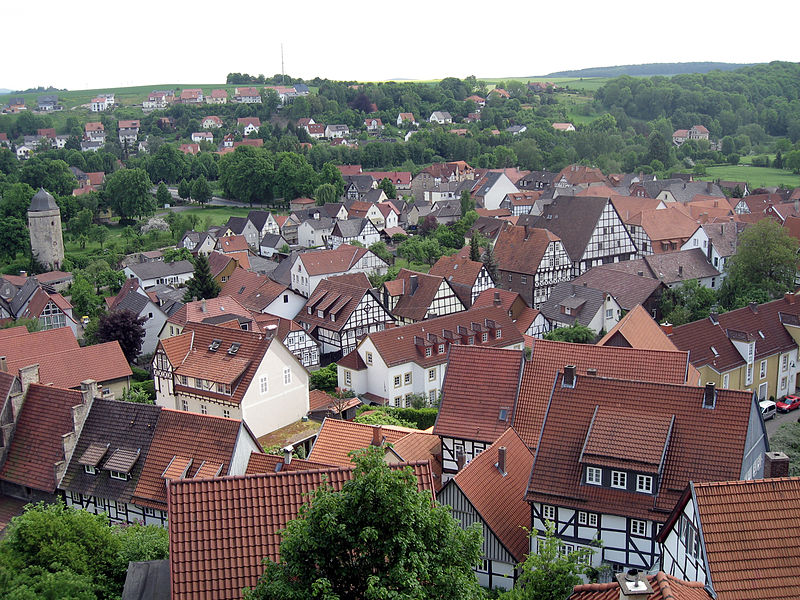 Sein Geburtsort: Blick auf die Warburger Altstadt
Kindheit und Jugend
Die Mutter starb, als er 4 Wochen alt war
  Er wächst auf mit Bruder, Schwester,   	Nachbarskindern
  Der Vater war wenig zuhause
  Eine neue Mutter kam ins Haus
  Sie war katholisch, und die vier „neuen“ 	Geschwister wurden es auch
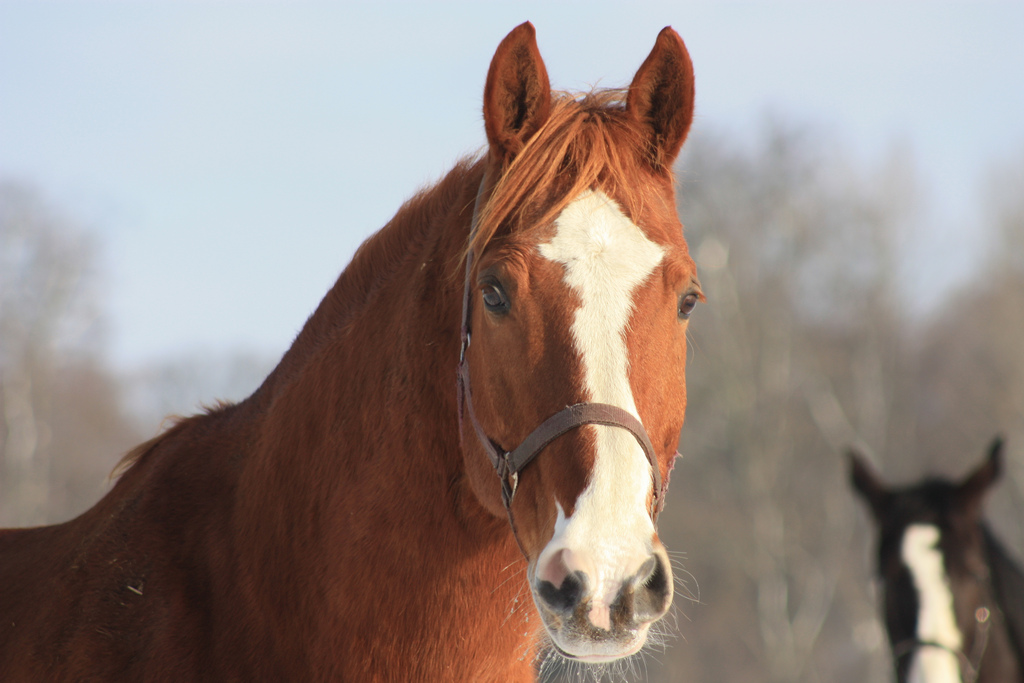 Weiter Raum, der schöne Hof, des Vaters Pferd
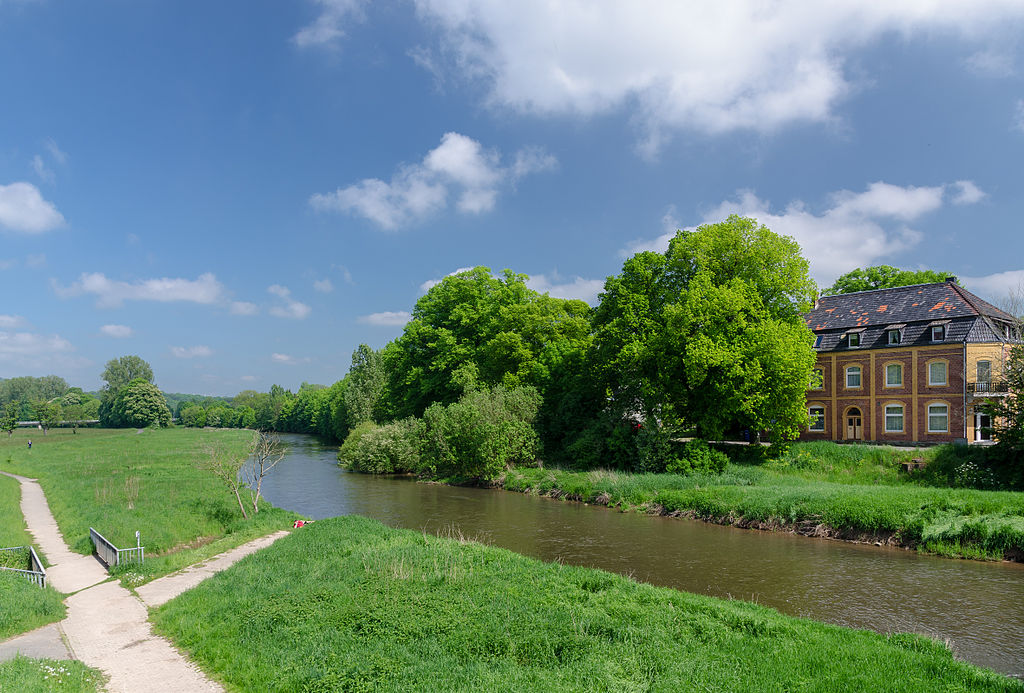 Ufer der Diemel bei Warburg
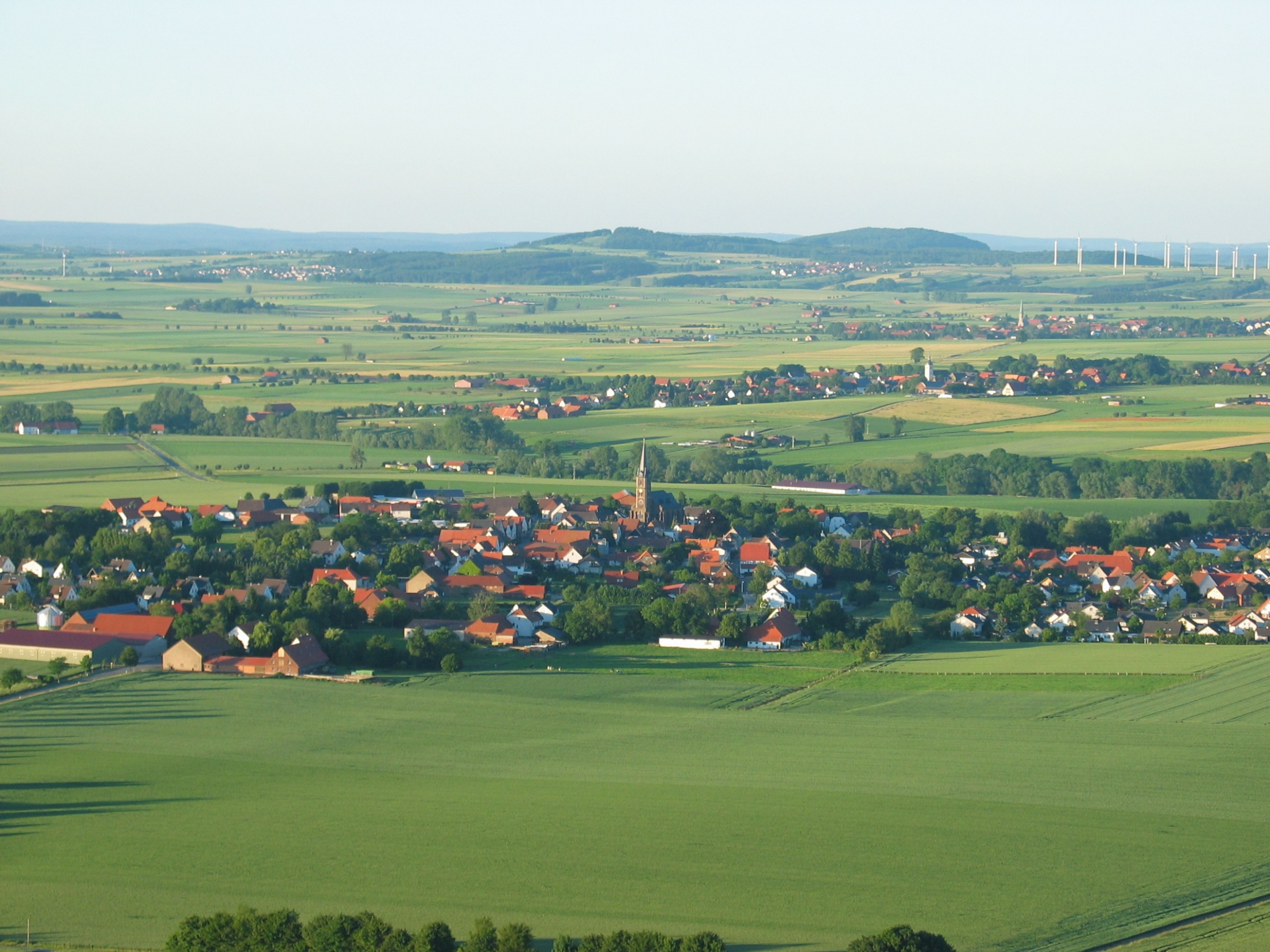 Warburger Börde
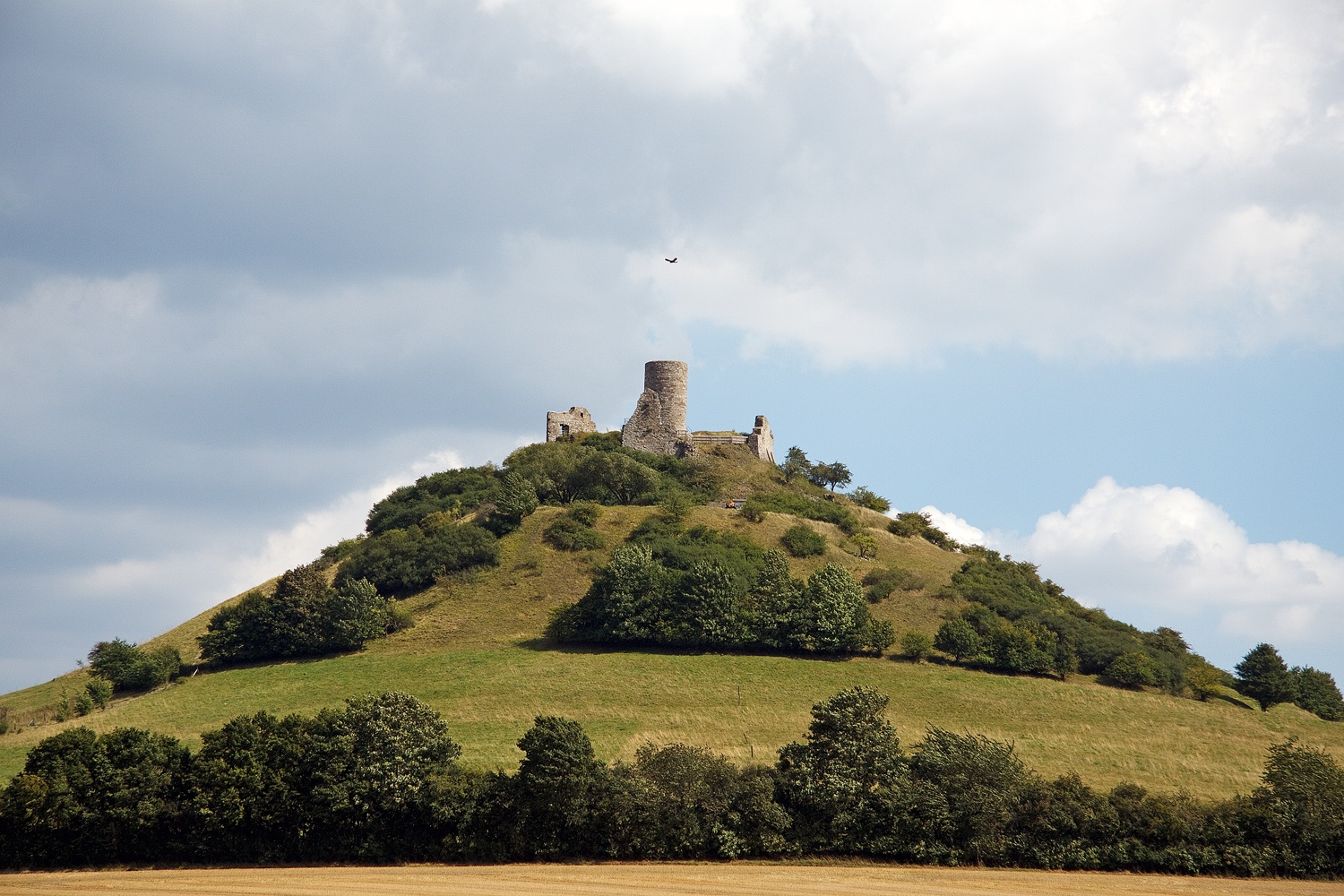 Burgruine Desenberg auf erloschenem Vulkan
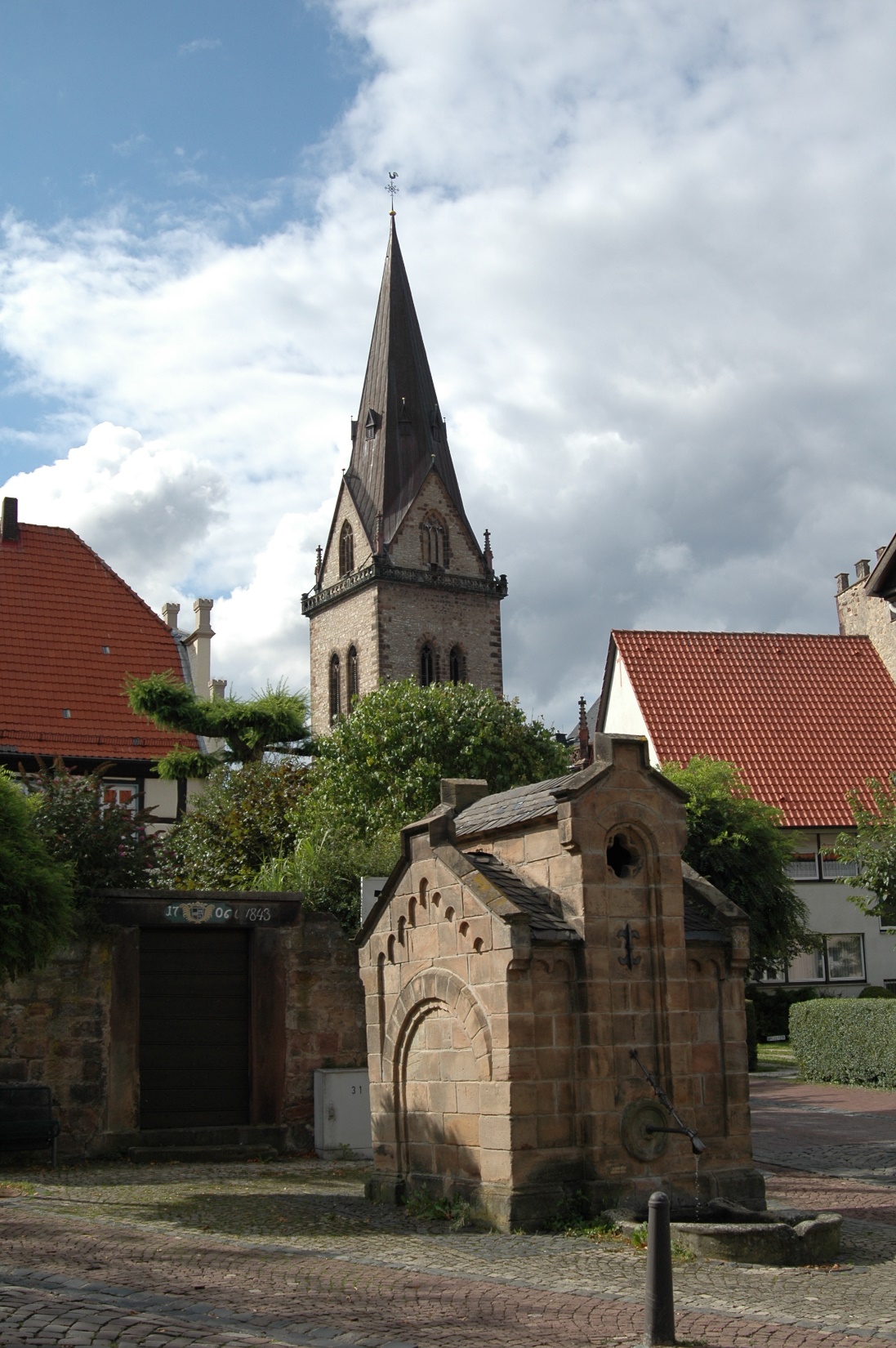 Kirche
St. Johannes Baptist 
Warburg
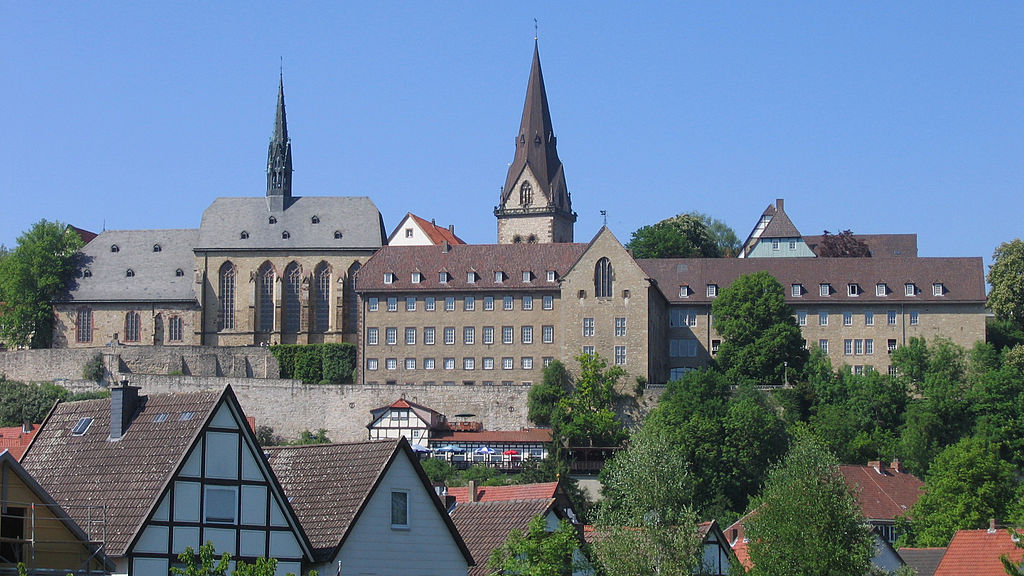 Gymnasium Marianum in Warburg
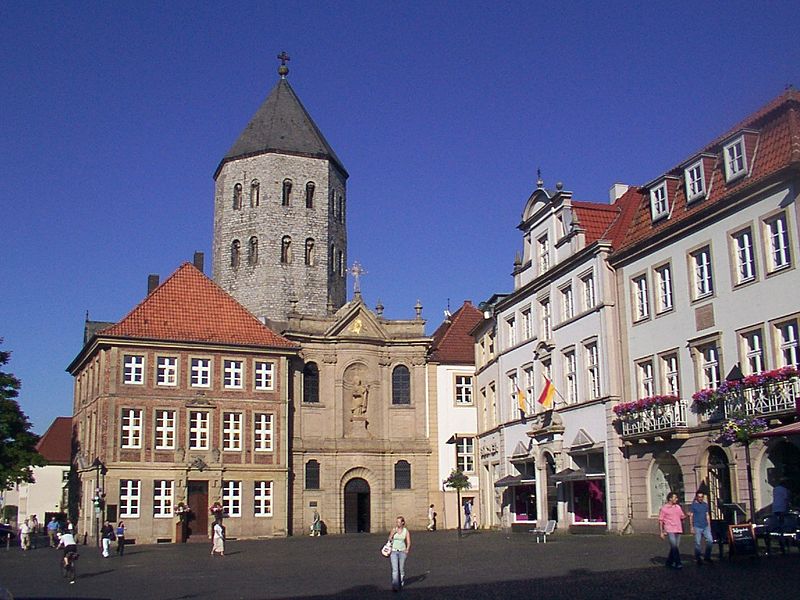 Paderborn, Markt mit Gaukirche
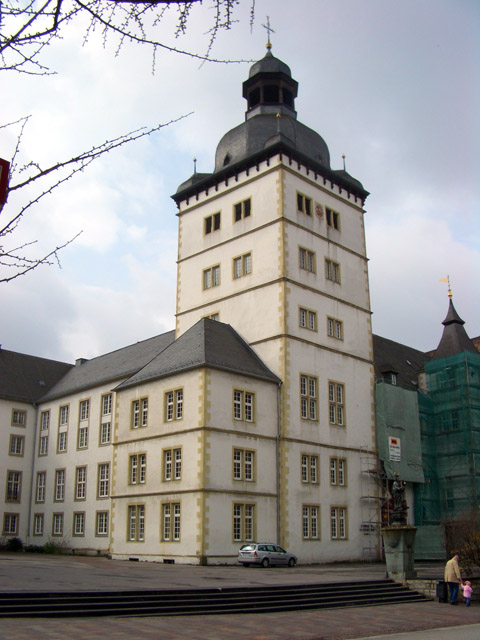 PaderbornGymnasiumTheodorianumeinzigerEvangelischerunter 66 PrimanernÜber 50 Mitschüler wurden römische Geistliche!
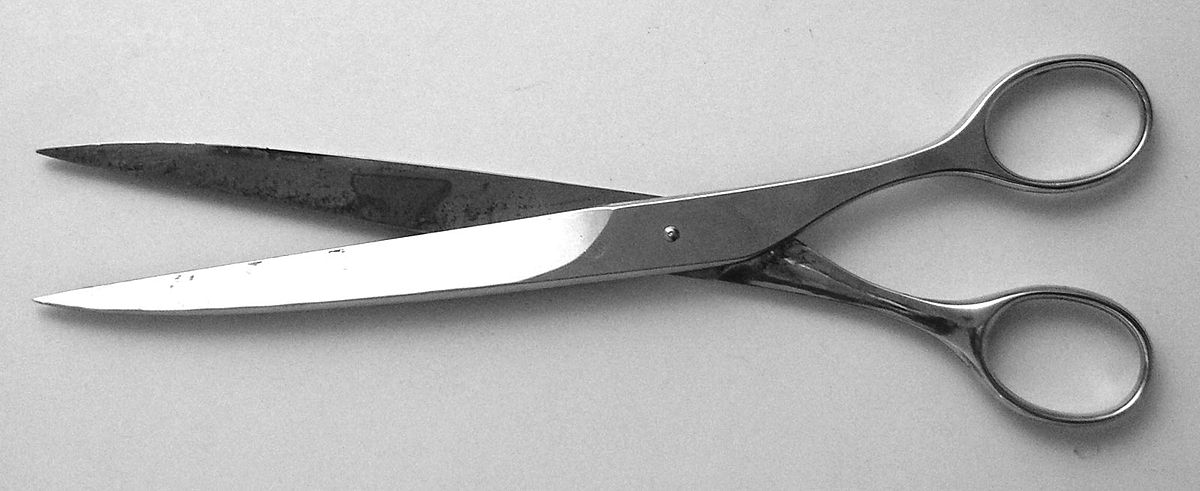 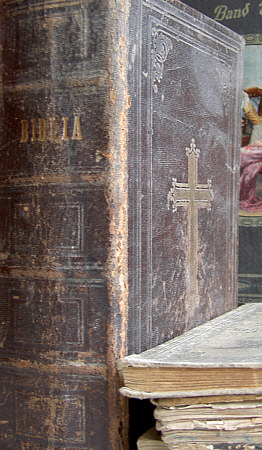 Der Vater starb 64jährig an TyphusSein Erbe:Eine Papierschere,eine Bibelund das Buch„Von der Nachfolge Christi“von Thomas von Aquin
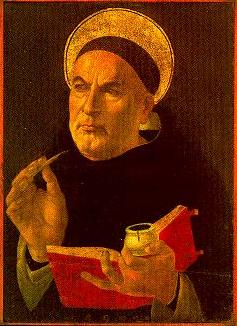 Abiturientenexamen 1859Religion:„Er hat sich stets durch ein ernstes, gesetztes, stilles Wesen ausgezeichnet; sein Fleiß und seine Aufmerksamkeit verdienen Anerkennung.Seine Kenntnisse der Geschichte und Lehre der christlichen Kirche befriedigen. In den schriftlichen Arbeiten hat er eine ziemlich gute Bekanntschaft der Heiligen Schrift an den Tag gelegt. Die schriftliche und mündliche Prüfung ergaben ein günstiges Resultat.Prädikat: „gut“
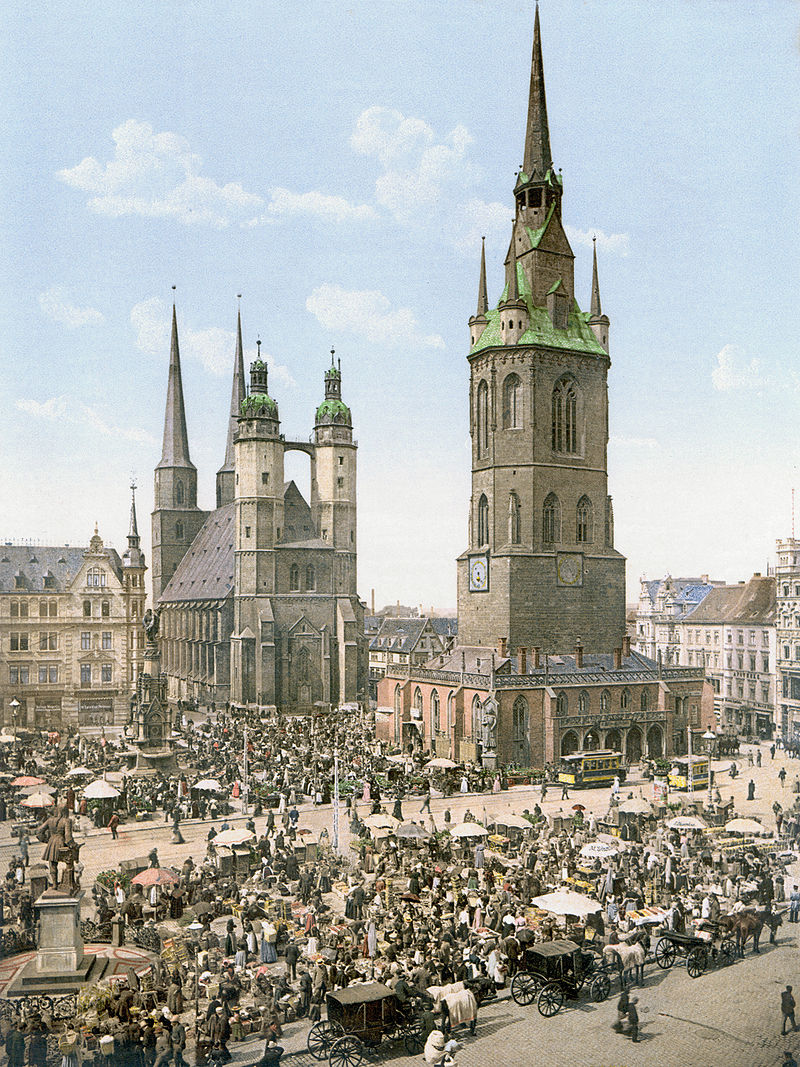 4 Studiensemester in Halle an der SaaleWintersemester 1859/60 bis Sommersemester 1861
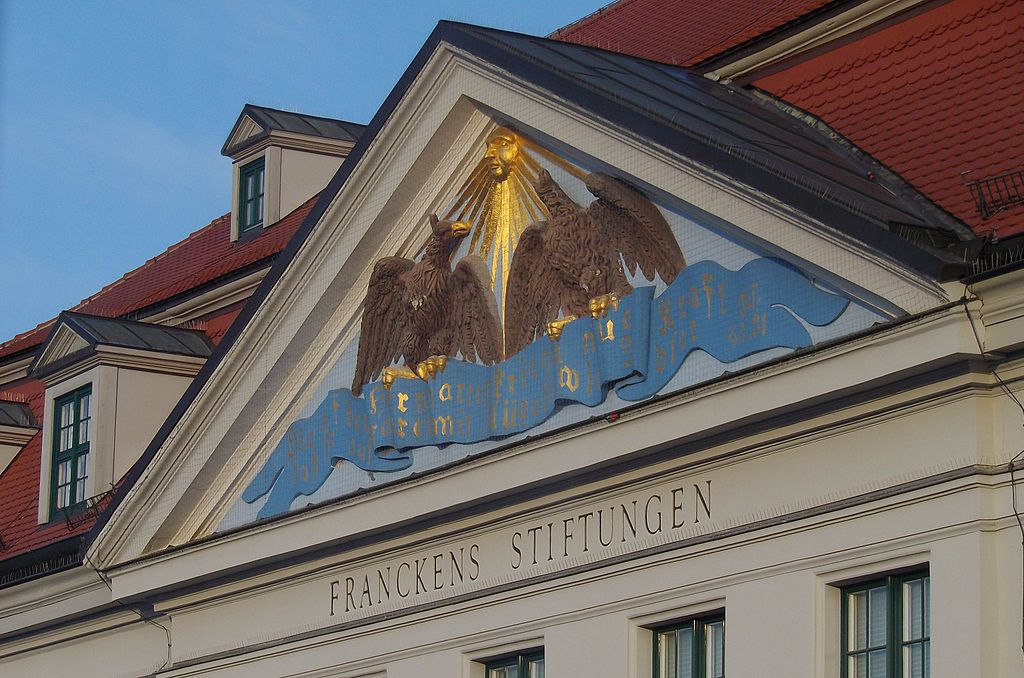 Franckesche Stiftungen, Halle an der Saale
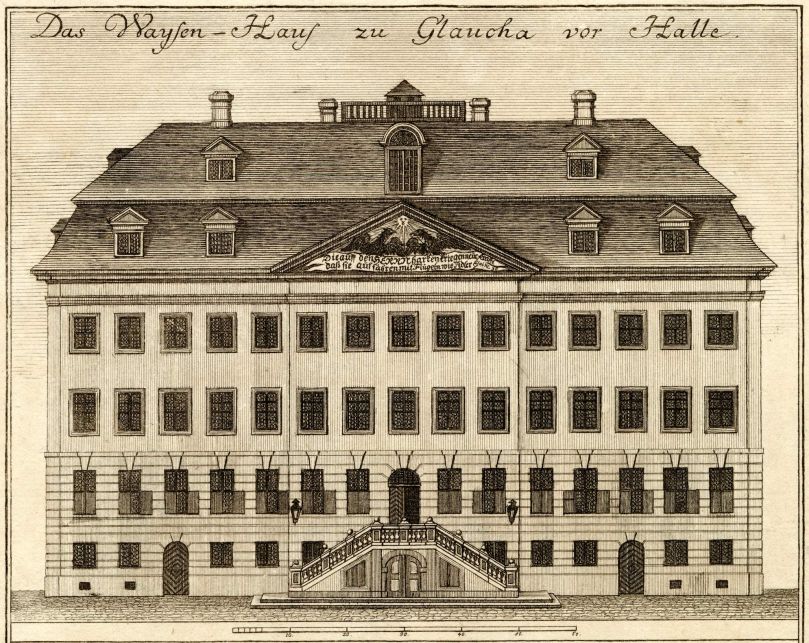 Historisches Waisenhaus von Francke
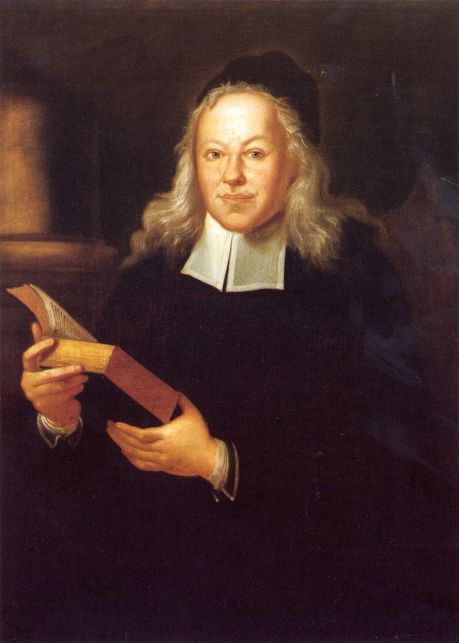 August Hermann Francke
(1663-1727)
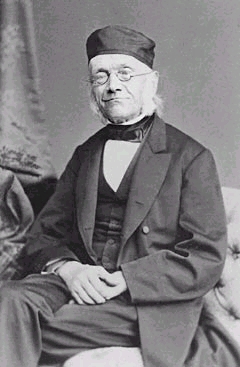 August Tholuck
(1799-1877)
Professor für neutestamentliche Wissenschaft
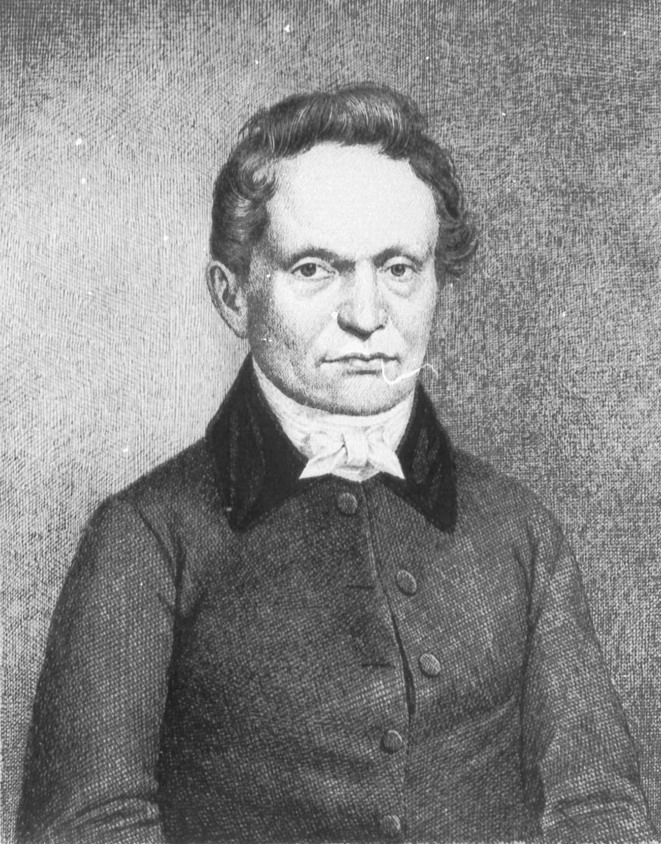 Hermann Hupfeld
(1796-1866)
Professor für            Altes Testament 
und orientalische Sprachen
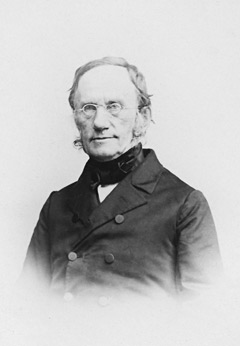 Julius Müller
(1801-1878)
Professor für    Dogmatik


Wichtiges Werk:
Die christliche Lehre der Sünde
 (1. Band 1839; 2 Bände 1844)
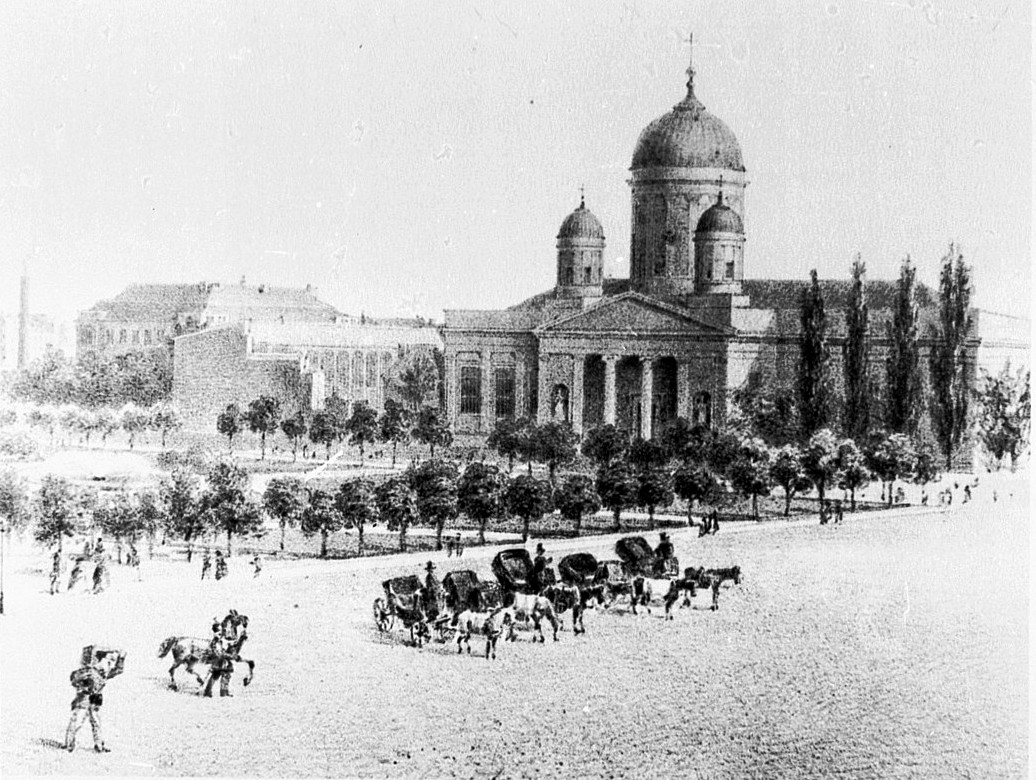 2 Studiensemester in Berlin Wintersemester 1861/62 bis Sommersemester 1862
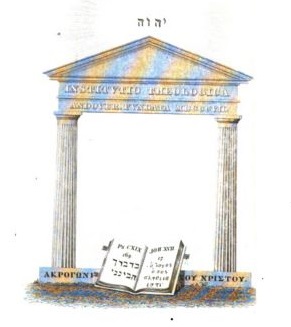 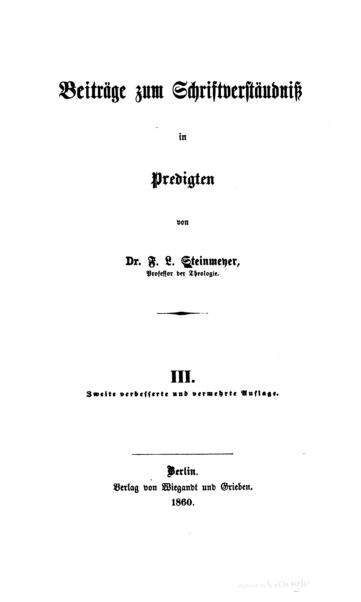 Franz Ludwig SteinmeyerProf. der Theologieentließ ihn„vorzüglich fleißig“aus den homiletischenAnleitungen
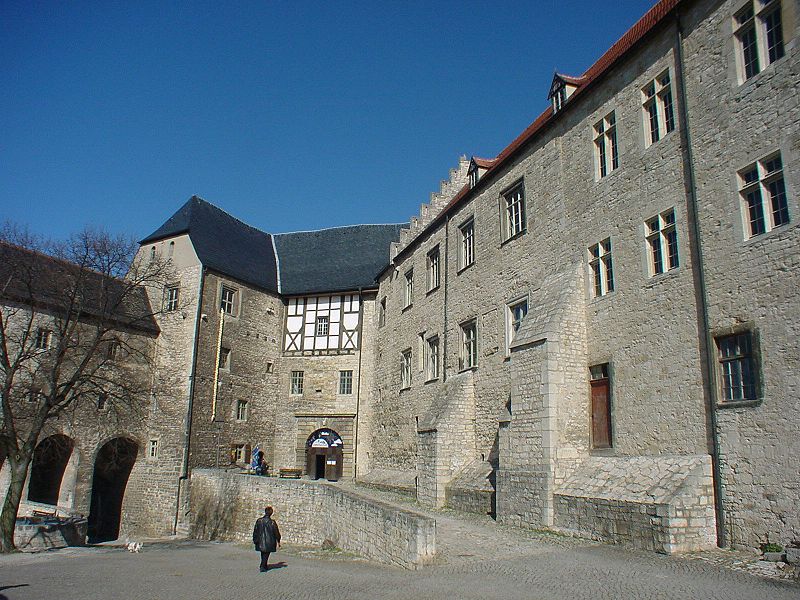 Hauslehrer
beim Herrn von Bismarck
Schloss Freyburg bei Freyburg/Unstrut
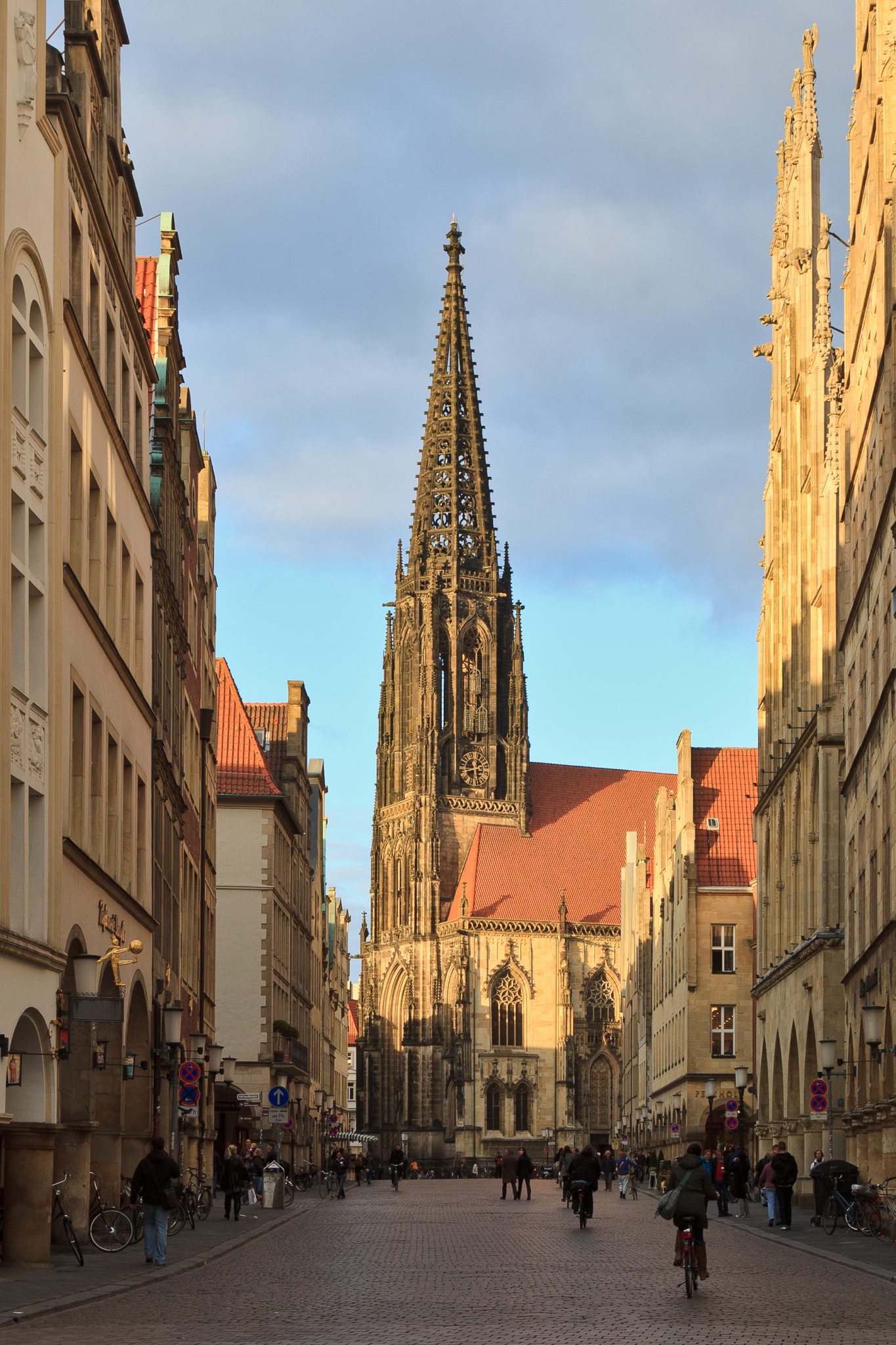 1863
Erstes  theologisches Examen
pro licentia concionandi
vor dem Konsistorium
Münster/ Westfalen
zwei Jahre Hauslehrer
bei Zuckerfabriksbesitzer Rux
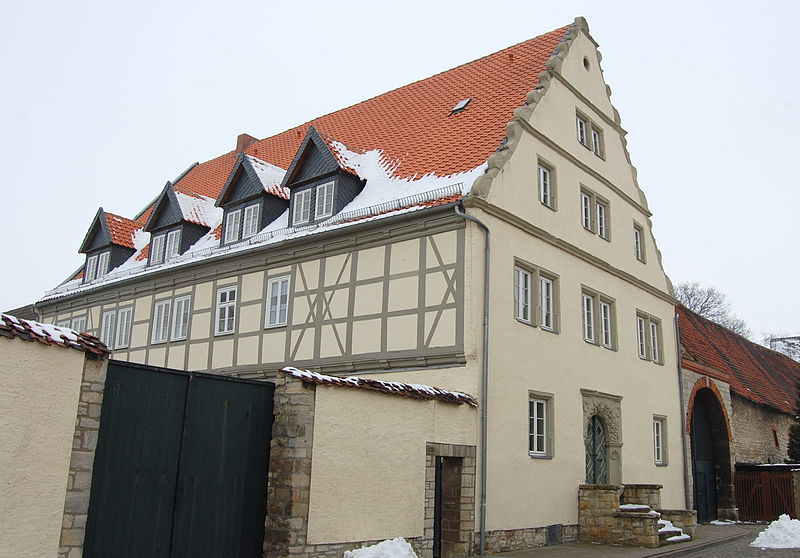 Hadmersleben (Lkr. Börde)
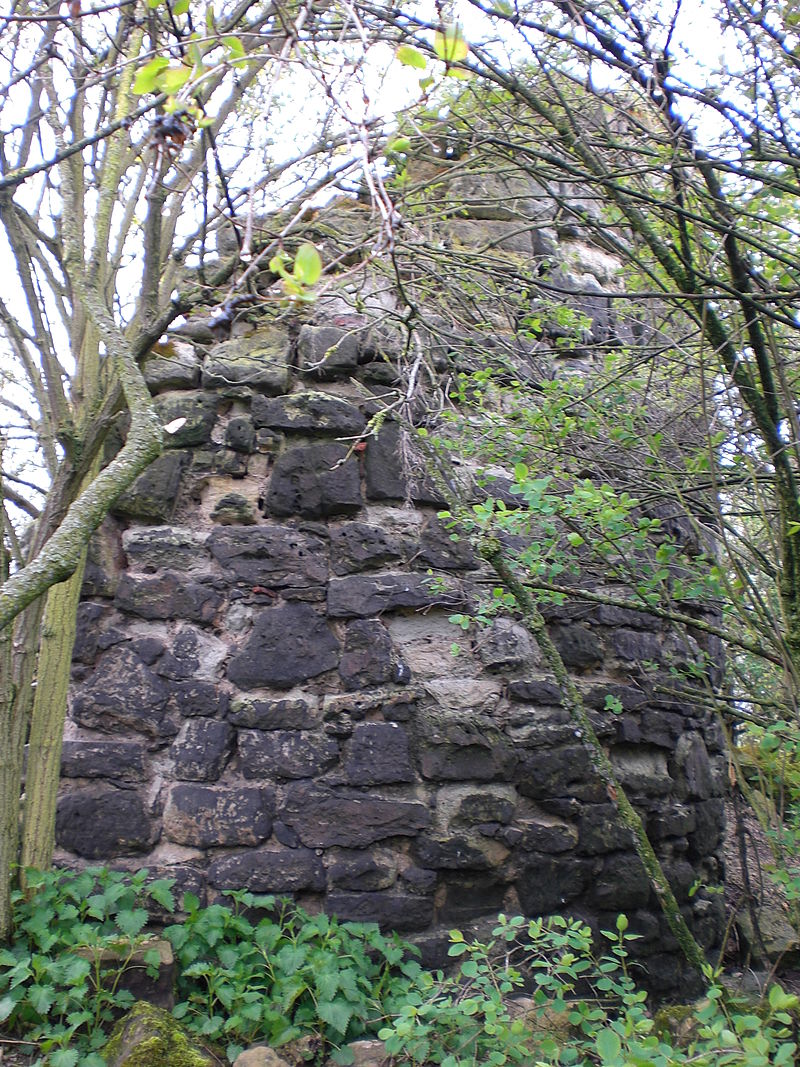 Okt. 1865     bis April 1866
Prädikant und Lehrer 
in Peseckendorf 
(zwischen Magdeburg und dem Harz)
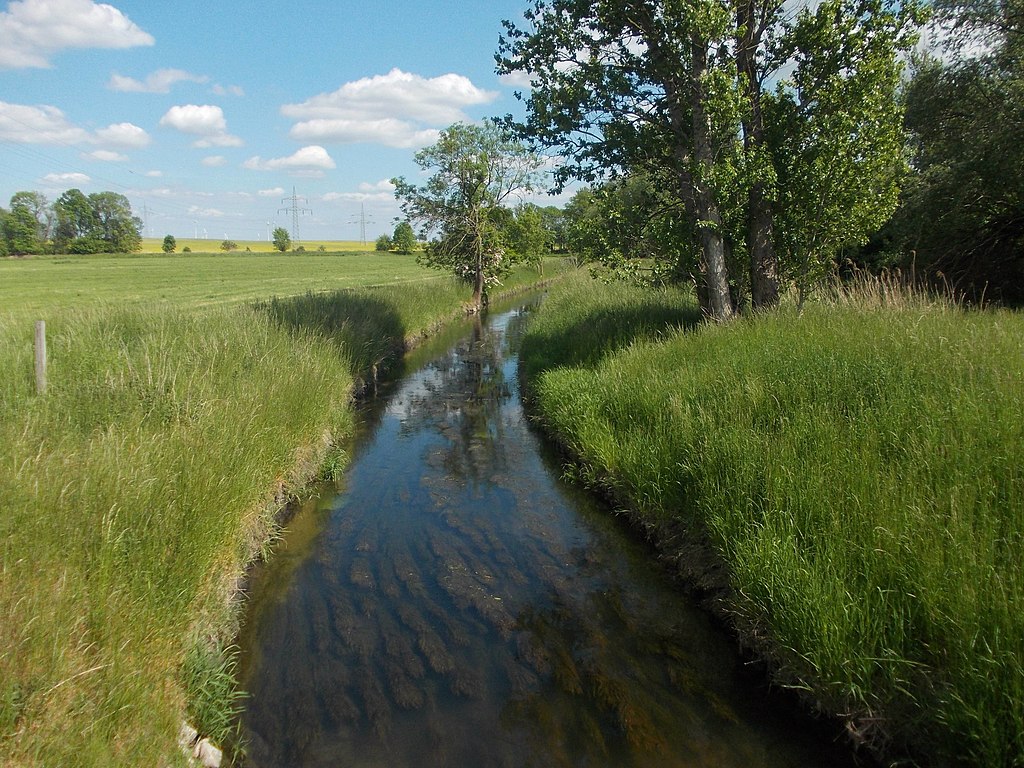 Mai 1866:  Hochzeit mit Wilhelmine Schulze, Tochter des Freyburger Deichvorstehers
Fuhneaue
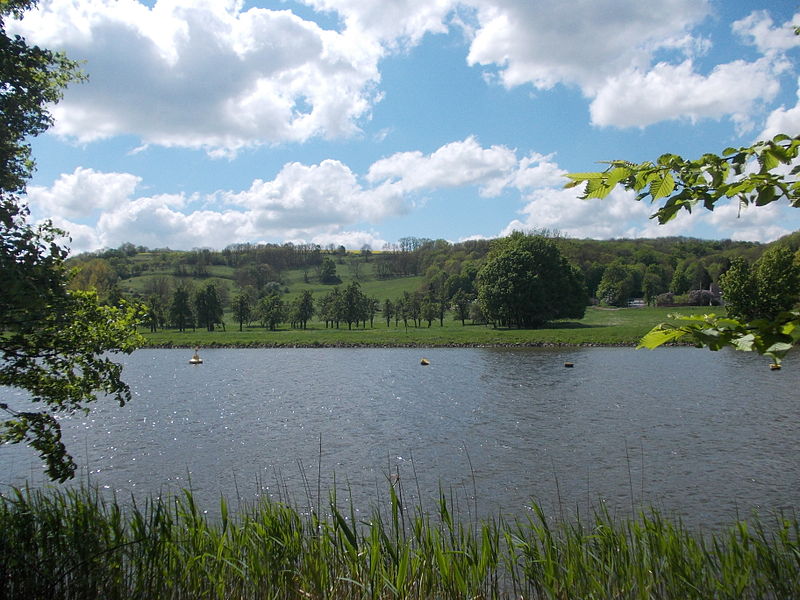 1866 – 1868 	Leiter der städtischen Schulen Löbejün
1867			Rektorexamen (examen pro rectoratu)
Saale bei Wettin-Löbejün
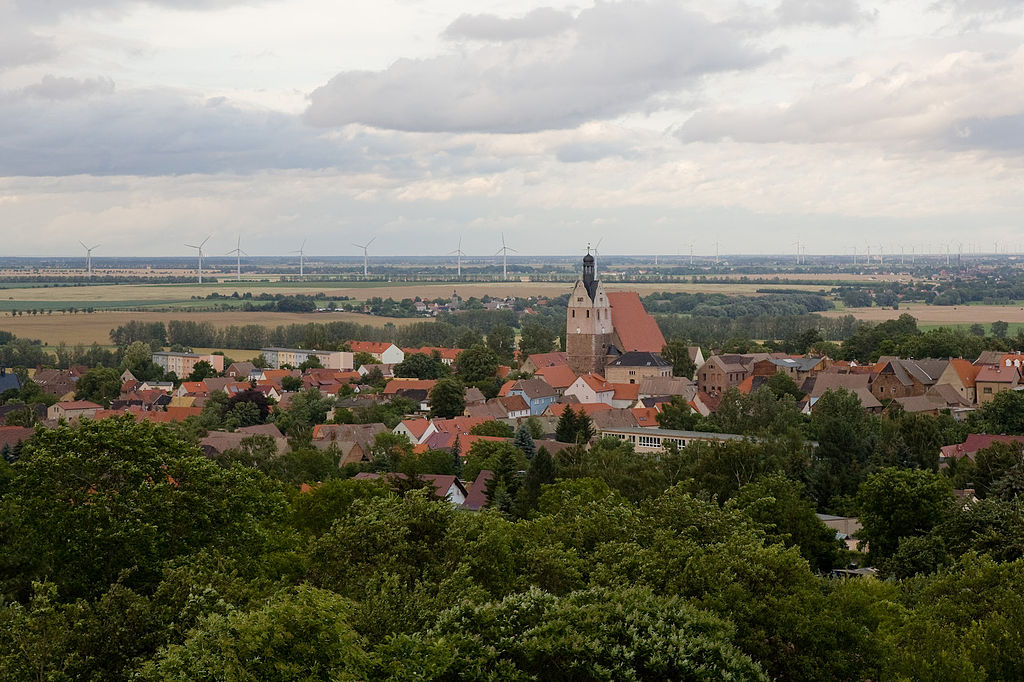 „Hier ruhen unsere zwei Kinder       Johannes und Karl in Löbejün“
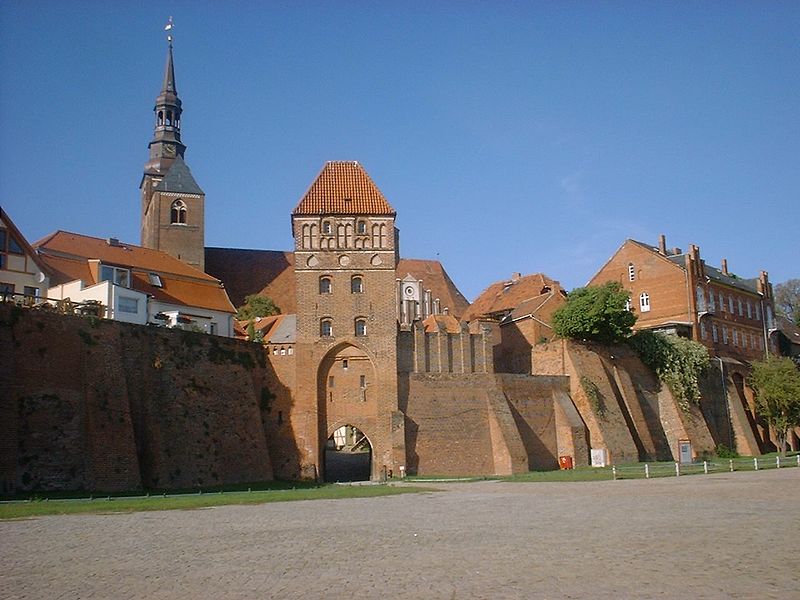 1868-1870 Rektor der Bürgerschule in Tangermünde
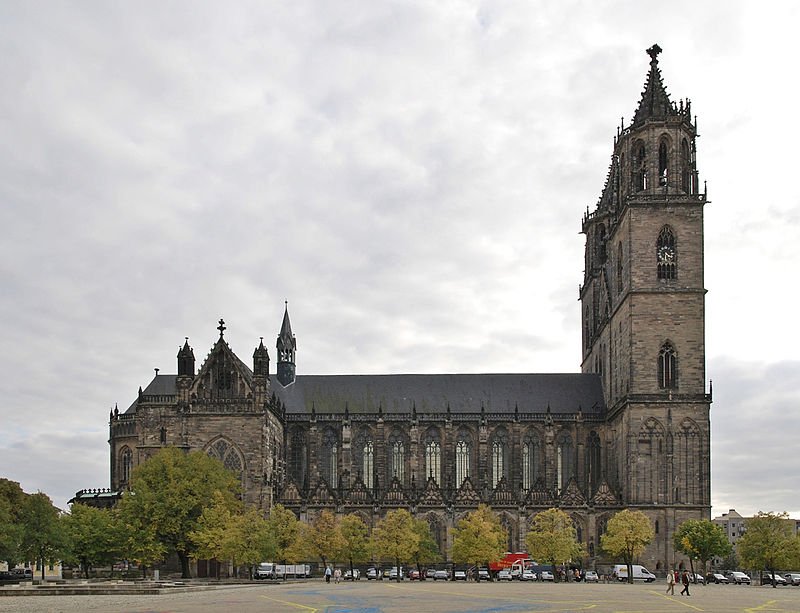 Ordination im Magdeburger Dom, 7.Dez. 1870
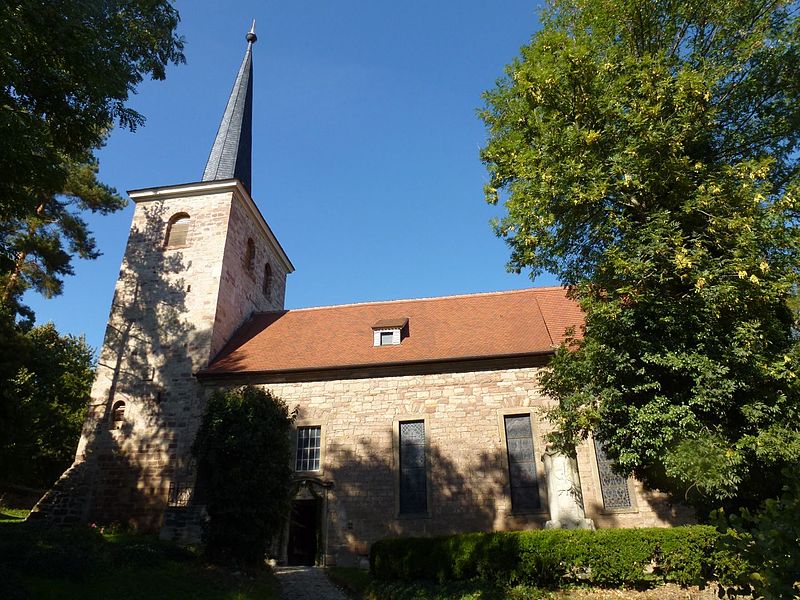 1871-1878
Pfarrer in Burgscheidungen
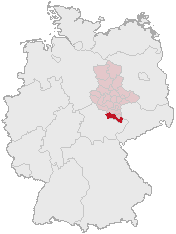 Burgenlandkreis (Sachsen-Anhalt)
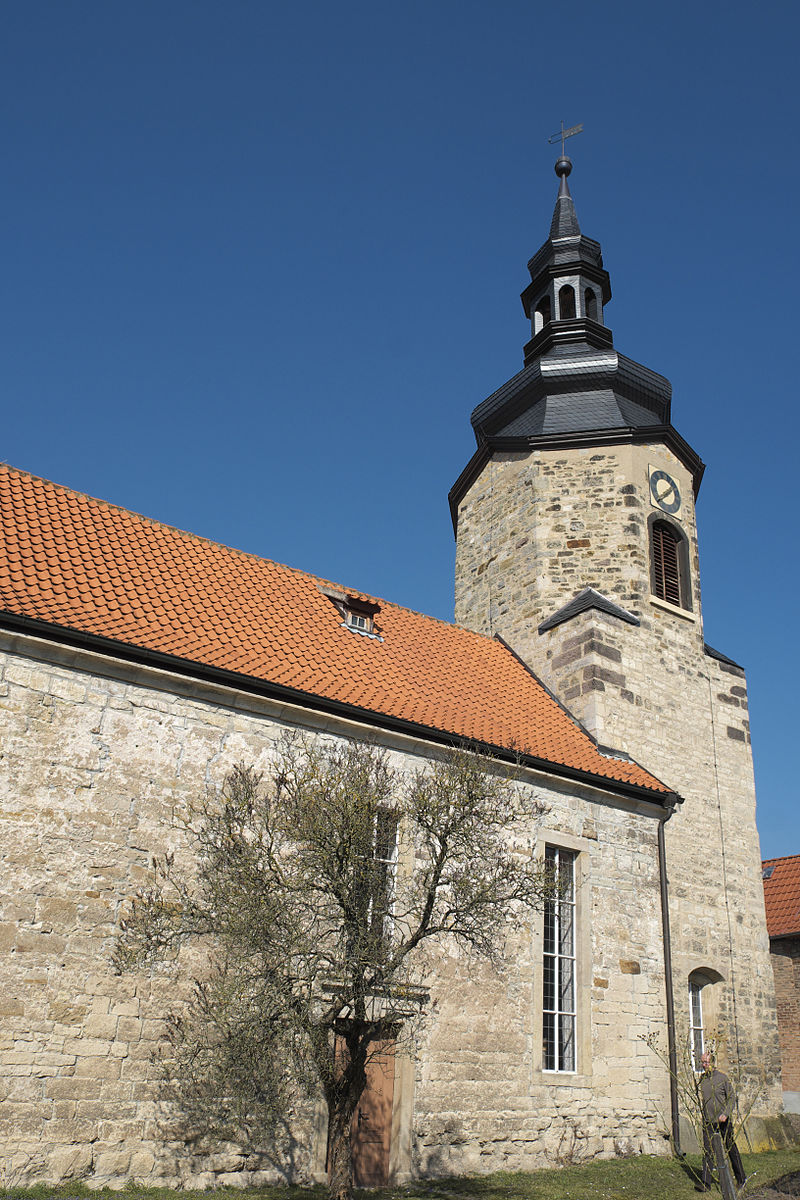 Dorndorf an der Unstrut
Dorfkirche aus dem 18. Jhdt.
Die zweite Ehe


mit Luise Dammann, der Witwe   seines Bruders Dr. Carl Dammann
Die Kinder Karl und Elisabeth kommen zur Familie dazu
15. September 1878
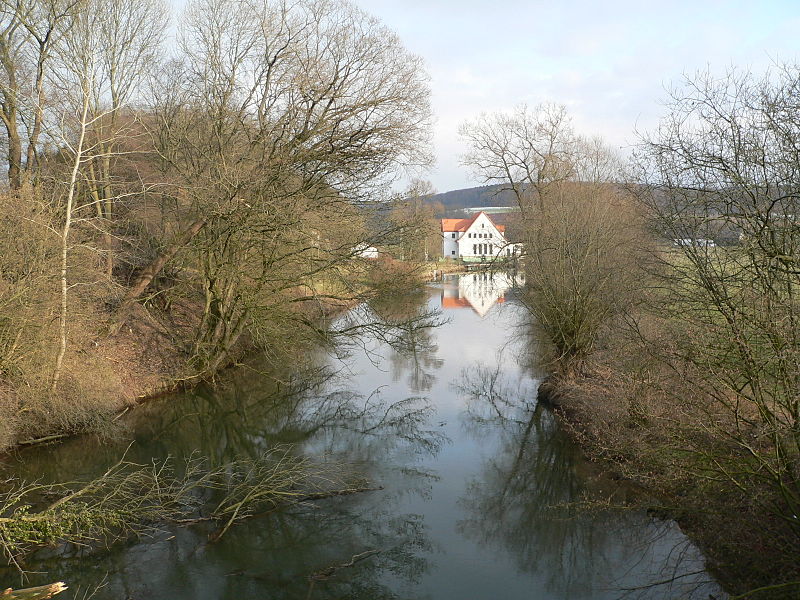 Der Fluß Diemel
Die Siegener Zeit
1879 bis 1885
2. April 1879: Antrittspredigt in Siegen
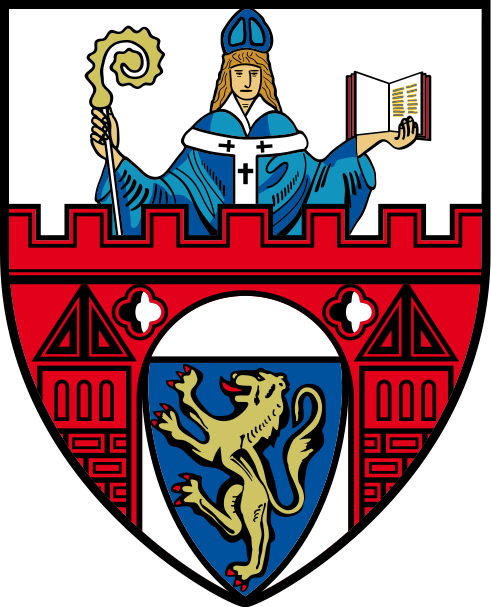 2. Kor. 4, 5:
Denn wir predigen nicht uns selbst, sondern Jesum Christum, daß er sei der HERR, wir aber eure Knechte um Jesu willen.
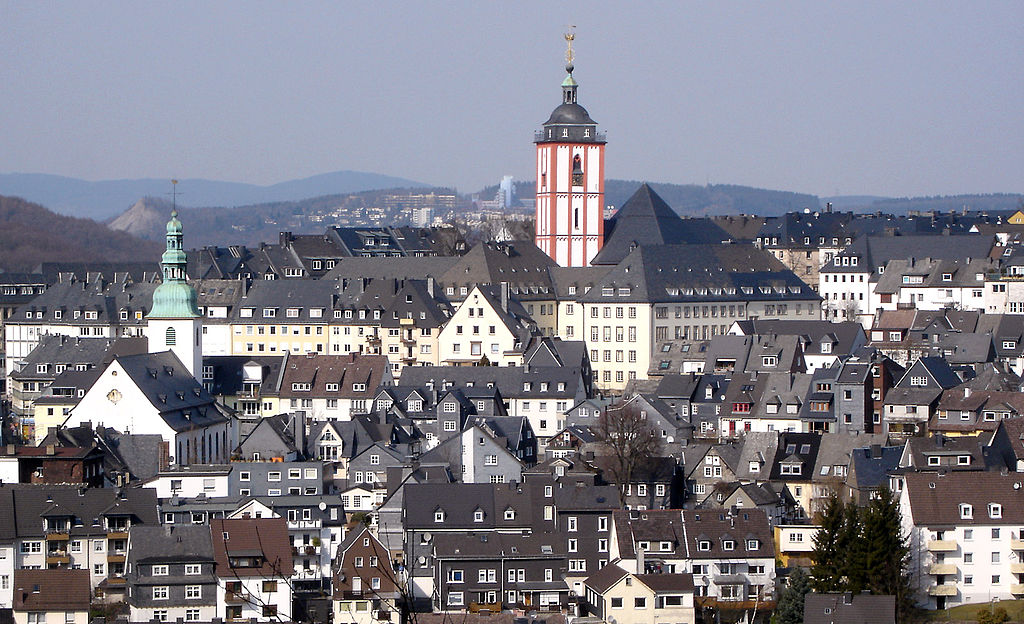 Siegen, Oberstadt  mit Nicolaikirche
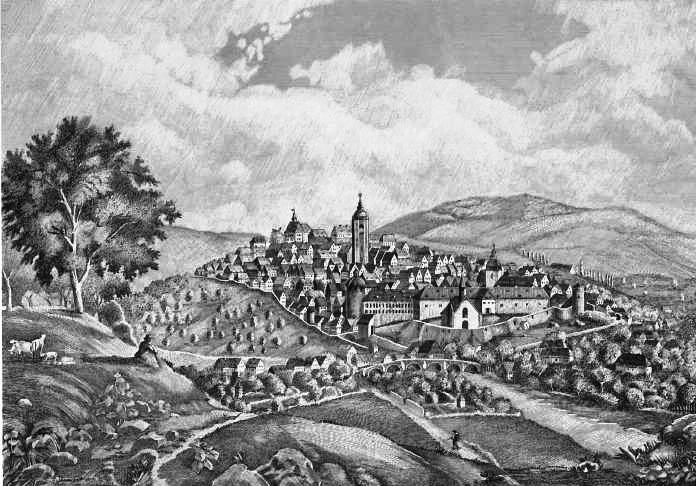 Siegen zur Zeit Dammanns
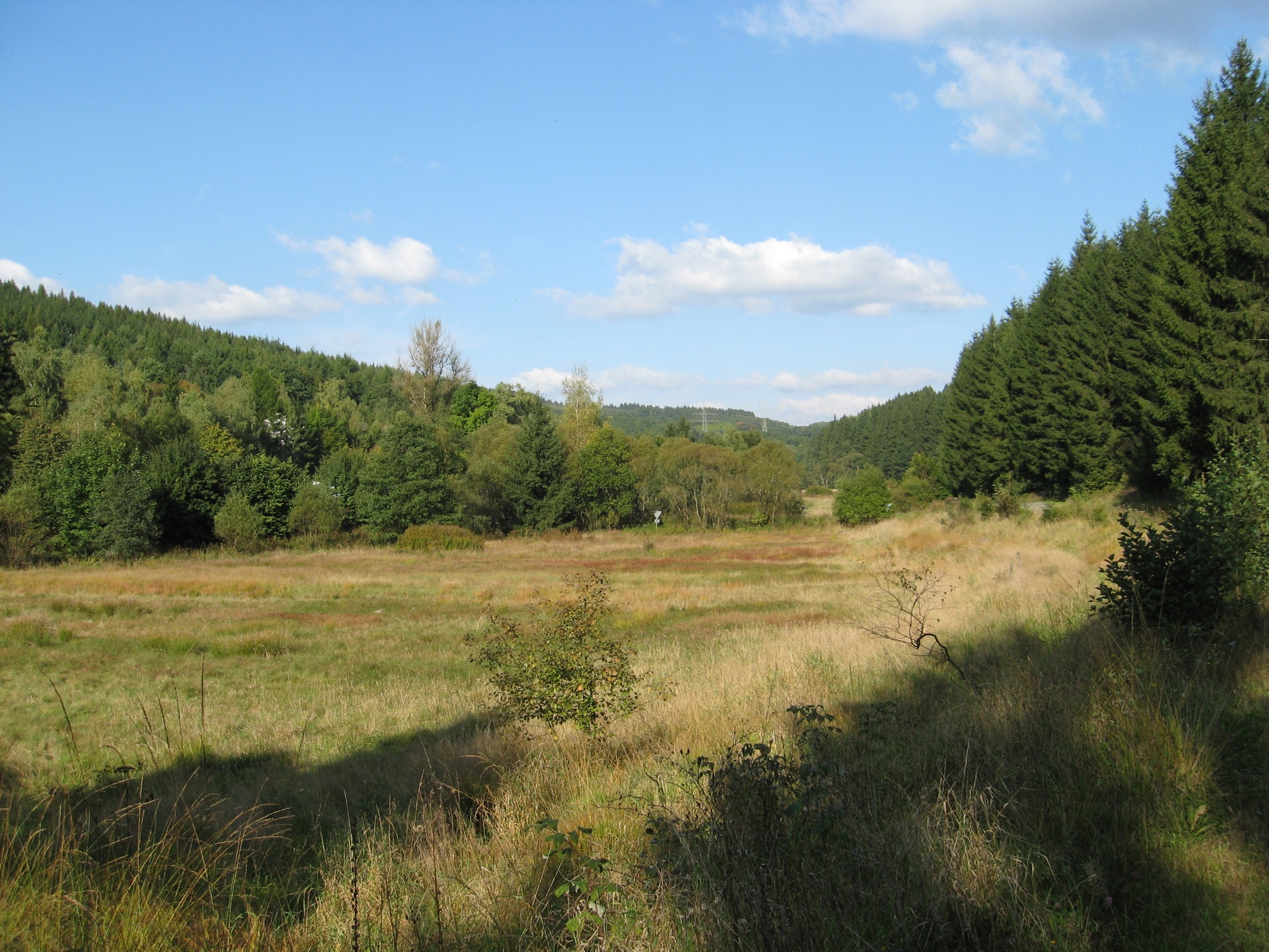 Landschaft des Siegerlandes
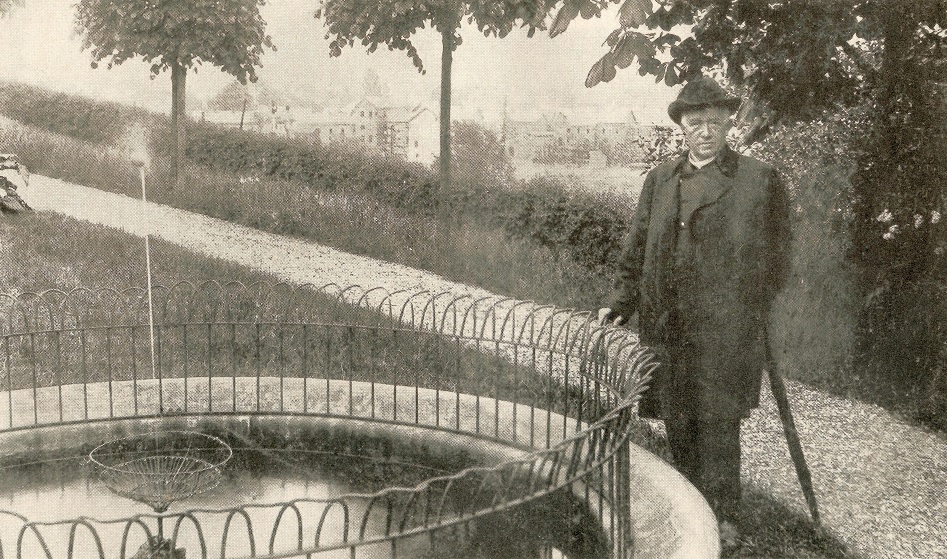 Im Garten eines Freundes in Siegen
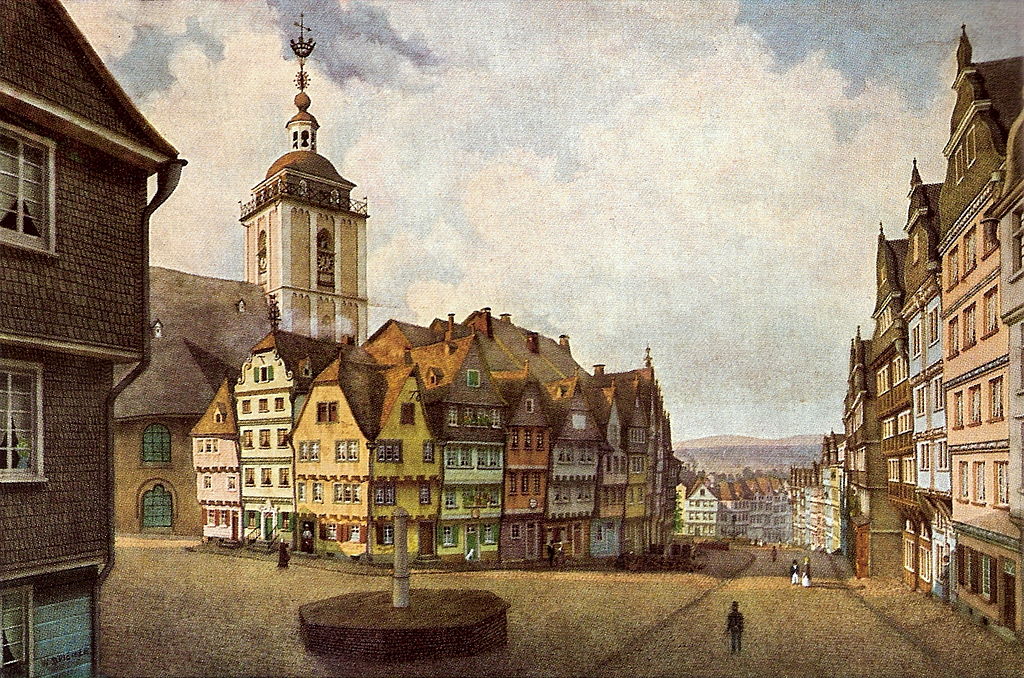 St. Nikolaikirche, Siegen 1850
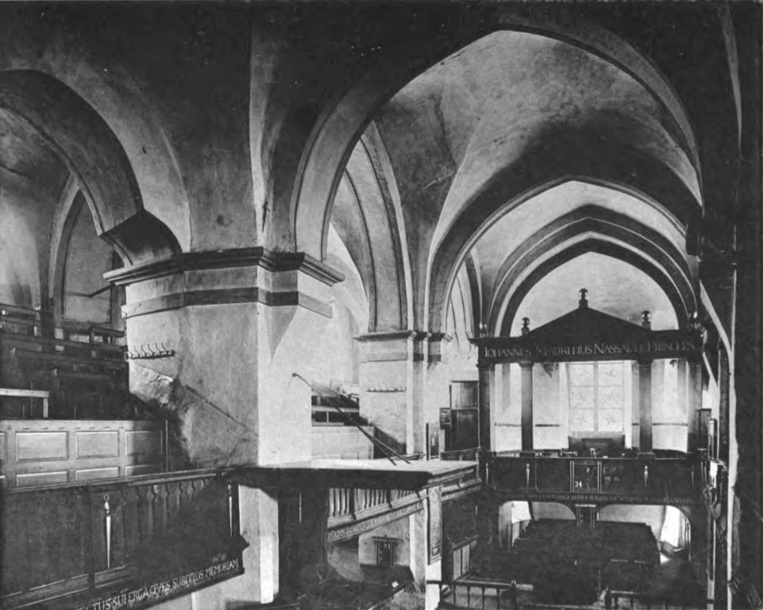 St. Nikolaikirche, Siegen 1897
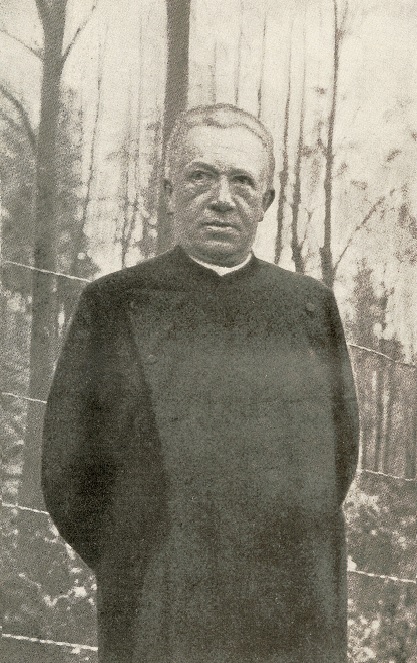 Julius Dammann
Dammanns Predigtprüfstein
Wieder ist die Woche hin,älter bin ich sieben Tageob ich dir gefälliger bin,HERR, mein Gott, das ist die Frage.Werd‘ ich auch, so oft auf‘s neusind entfloh‘n der Tage siebensiebenmal so heiß und treu,als zuvor, mein Gott, dich lieben?
Über die Taufe
„Ich glaube nicht, daß die Kindertaufe die Wiedergeburt ist; dagegen streitet die allgemeine Erfahrung, denn das wird keiner behaupten, daß alle Getauften wiedergeborene Christen sind...“„So bleibt es denn leider die gewöhnliche Ordnung, daß der in dem Menschen schlummernde Keim des göttlichen Lebens durch Buße und Glauben geweckt und auf diese Weise eine neue Kreatur wird.“
Dunkle Stellen in der Bibel ?„ Die dunklen Stellen in der Bibel hängen zusammen mit den dunklen Stellen in unserem Leben.“„Gottes Wort verstehen wir nur in dem Maße, wie wir durch Gottes Geist geheiligte Persönlichkeiten werden. “„ Wir werden so lange Kritik üben an der Heiligen Schrift, solange wir nicht Kritik üben an uns                                               selber.“
Ja, warum Kampf?
„Er wird mir nicht leicht…Wenn aber das Evangelium angegriffen wird, gerät mein Blut in Wallung. Nicht weil ich besser bin als andere Leute. Im Gegenteil: weil ich armes, sündhaftes Menschenkind nichts so blutnötig habe wie das Evangelium!“
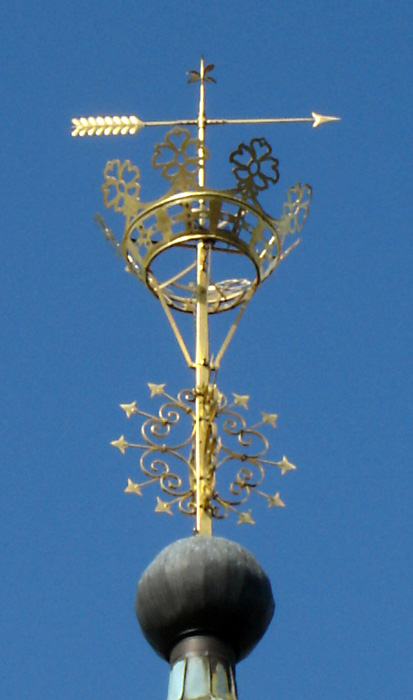 Siegen, Nikolaikirche
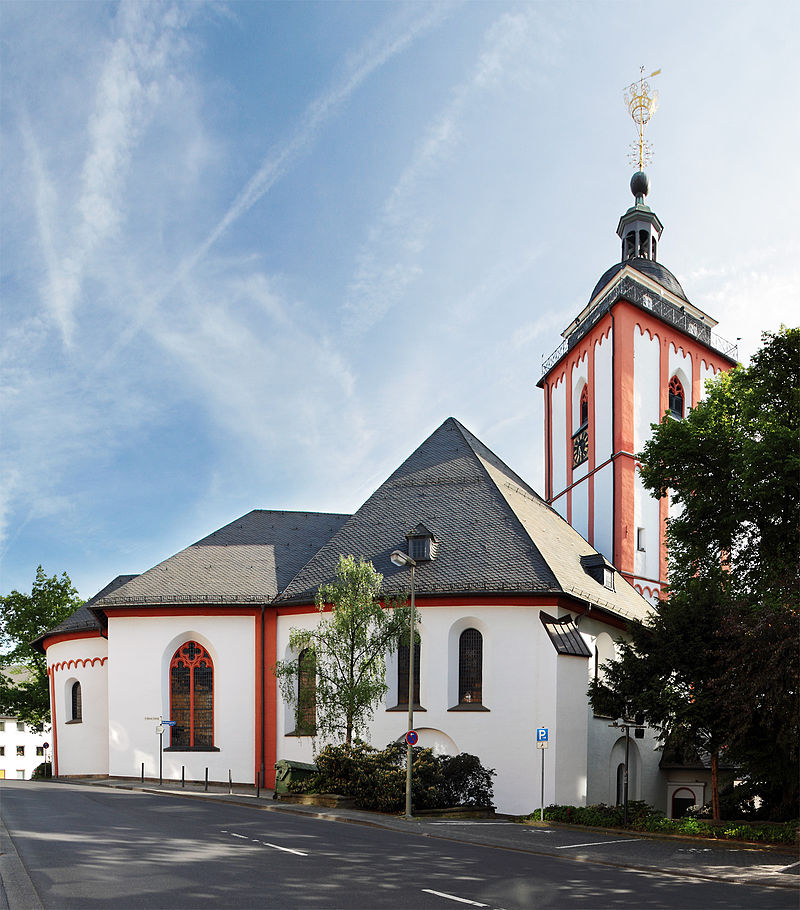 1. März 1885: Abschiedspredigt in Siegen
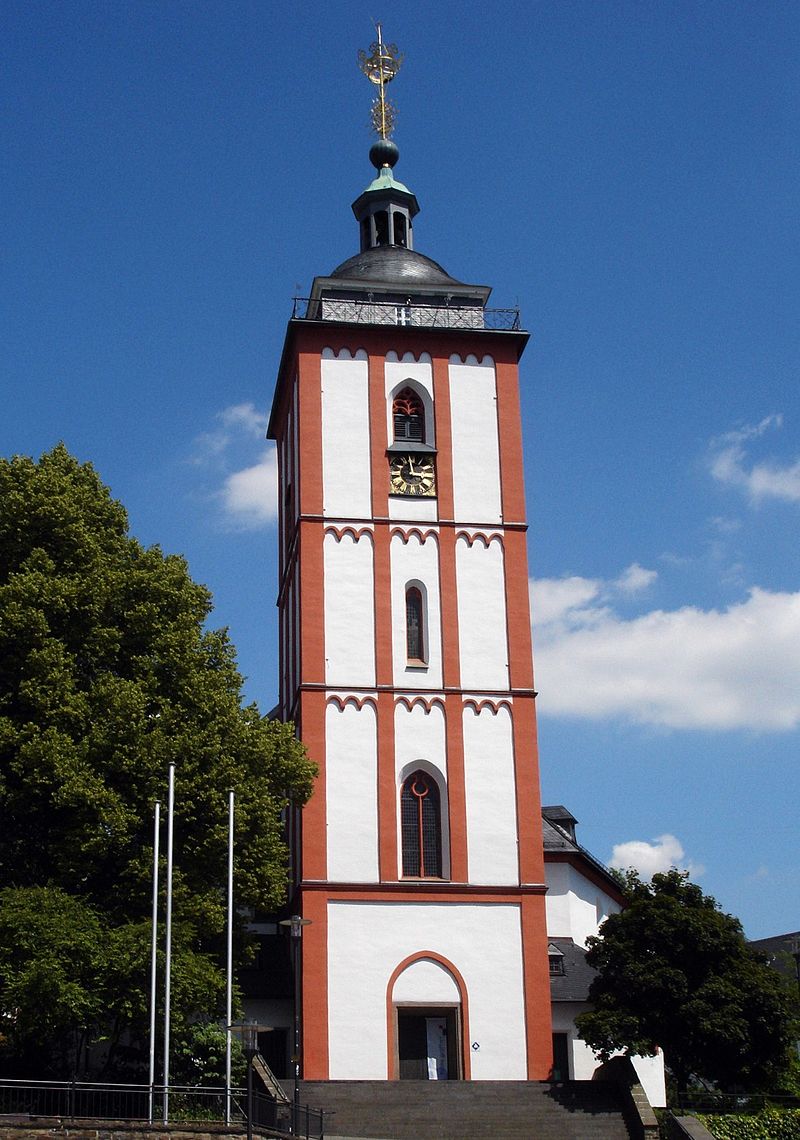 5. Mose 30, 19:
Ich nehme Himmel und Erde heute über euch zu Zeugen: ich habe euch Leben und Tod, Segen und Fluch vorgelegt, daß du das Leben erwählest.
Erste Gnadauer Morgenandacht am 23. Mai 1888 von J. DammannDie Liebe ist erfinderisch, die Liebe Christi soll uns erfinderisch machen. Laßt uns bedenken, was es heißt: Verloren in die Ewigkeiten der Ewigkeiten jede Seele, die ohne einen Heiland stirbt! Wie ist die Welt so geschäftig auf allen Gebieten der Künste und Wissenschaften, der Gewerbe, der Industrie und des Handels! Ich komme von Essen. Da fallen nieder die Hämmer, da treiben sich um die Räder, da rauchen die Schlote, da laufen und brausen die Maschinen. Und das alles um irdischen Gewinn. Aber wie viele lassen sich treiben, daß Menschenseelen für Christus gewonnen werden?
Freunde
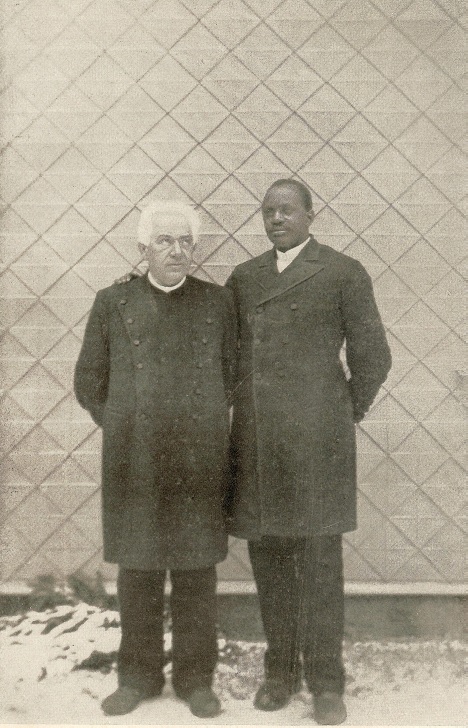 Julius Dammann
und
S.C. Crutcher
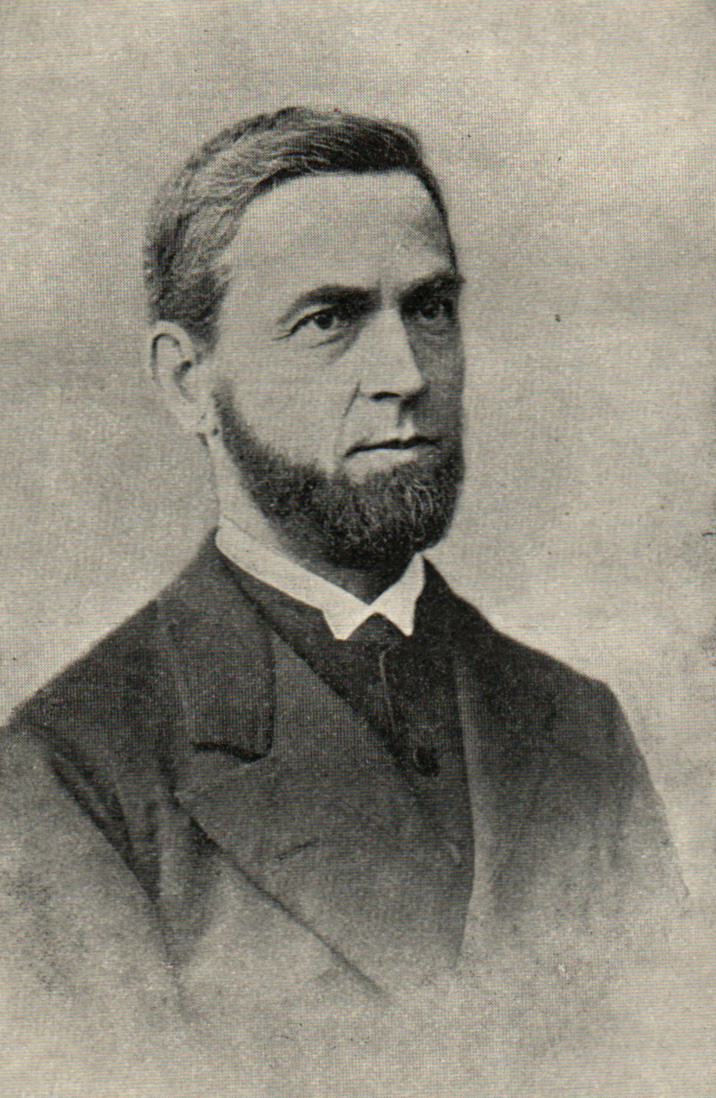 Elias Schrenk
(1831 – 1913)
Samuel Keller
(1856 – 1924)

war Pastor in Grunau, wo er zur Bekehrung kam. 
In seiner zweiten Gemeinde auf Krim entstand durch seine Predigt eine Erweckung.1891 nahm er ein Amt in Düsseldorf an, das er nach 7 Jahren niederlegte, um anschließendals freier Evangelist das biblische Evangelium zu verkündigen
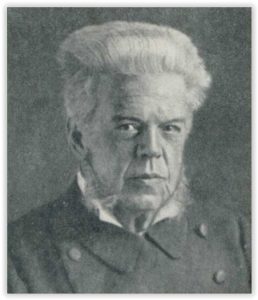 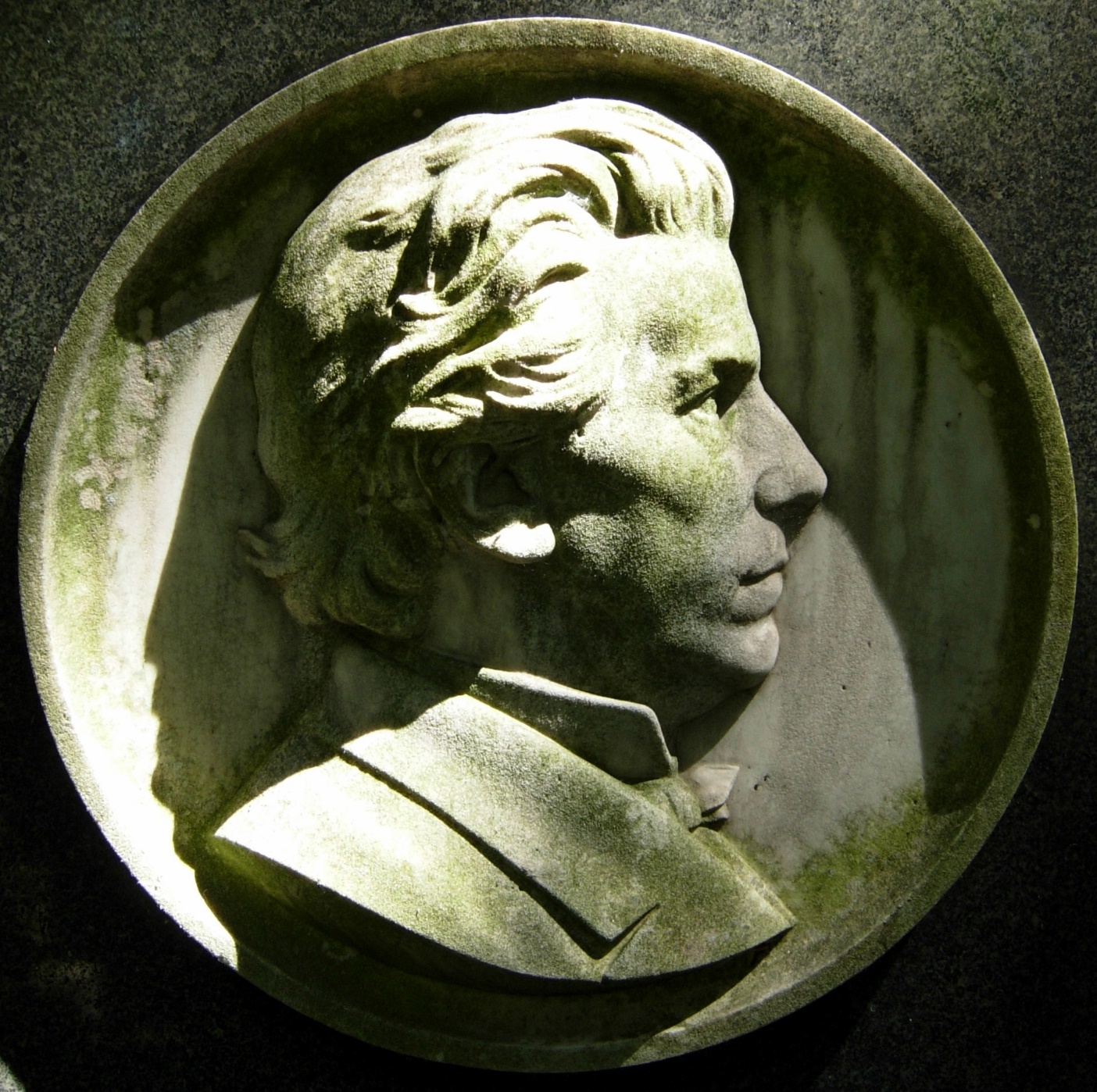 Theodor Christlieb
(1833-1889)
„Mein Name ist Christlieb, und das soll auch mein Programm sein, denn Christum lieben ist besser als alles Wissen.“
Zu Christliebs Heimgang
Mag auch die Liebe brennenhier ist kein ew‘ger Bund,und alles muß sich trennen,bald kommt die letzte Stund;Doch soll‘s mich gar nicht grämenich will zu dieser Fristvon allen Abschied nehmenNur nicht von dir, Herr Christ.
Die Essener Zeit
1885 bis 1897
Evangelisches Lehrerinnen-Seminar
Droyßig/Burgenlandkreis
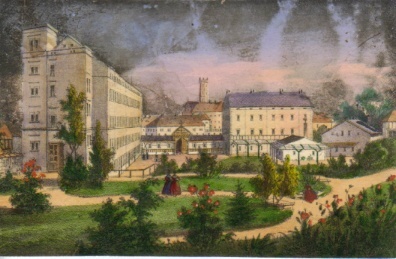 Segeroth-Friedhof in Essen
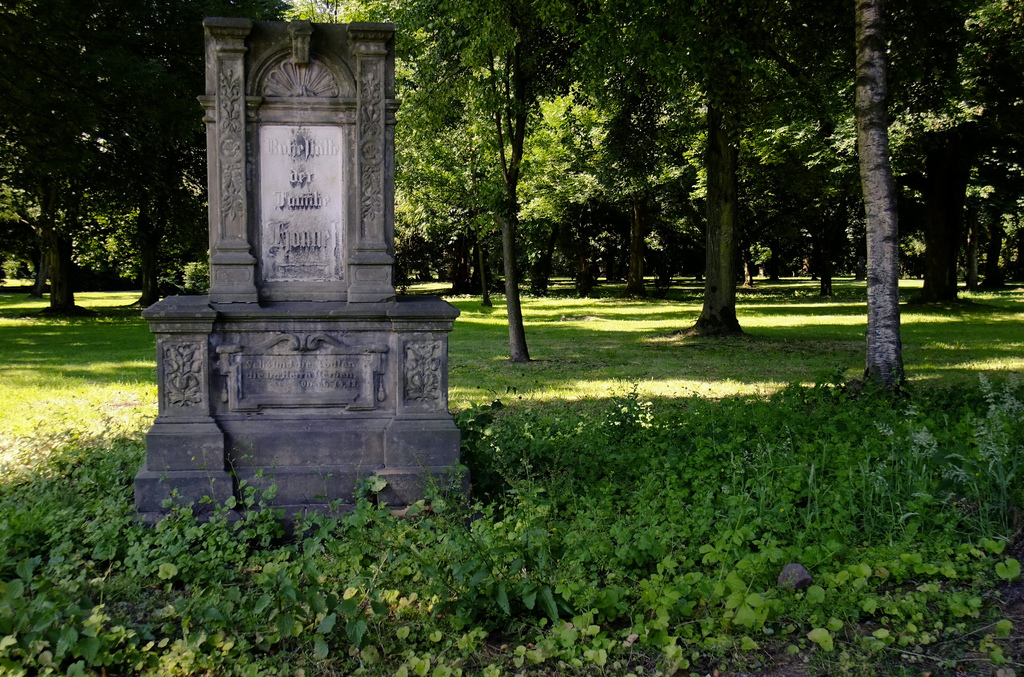 Bild: Andreas Lischka, flickr  (CC BY 2.0)
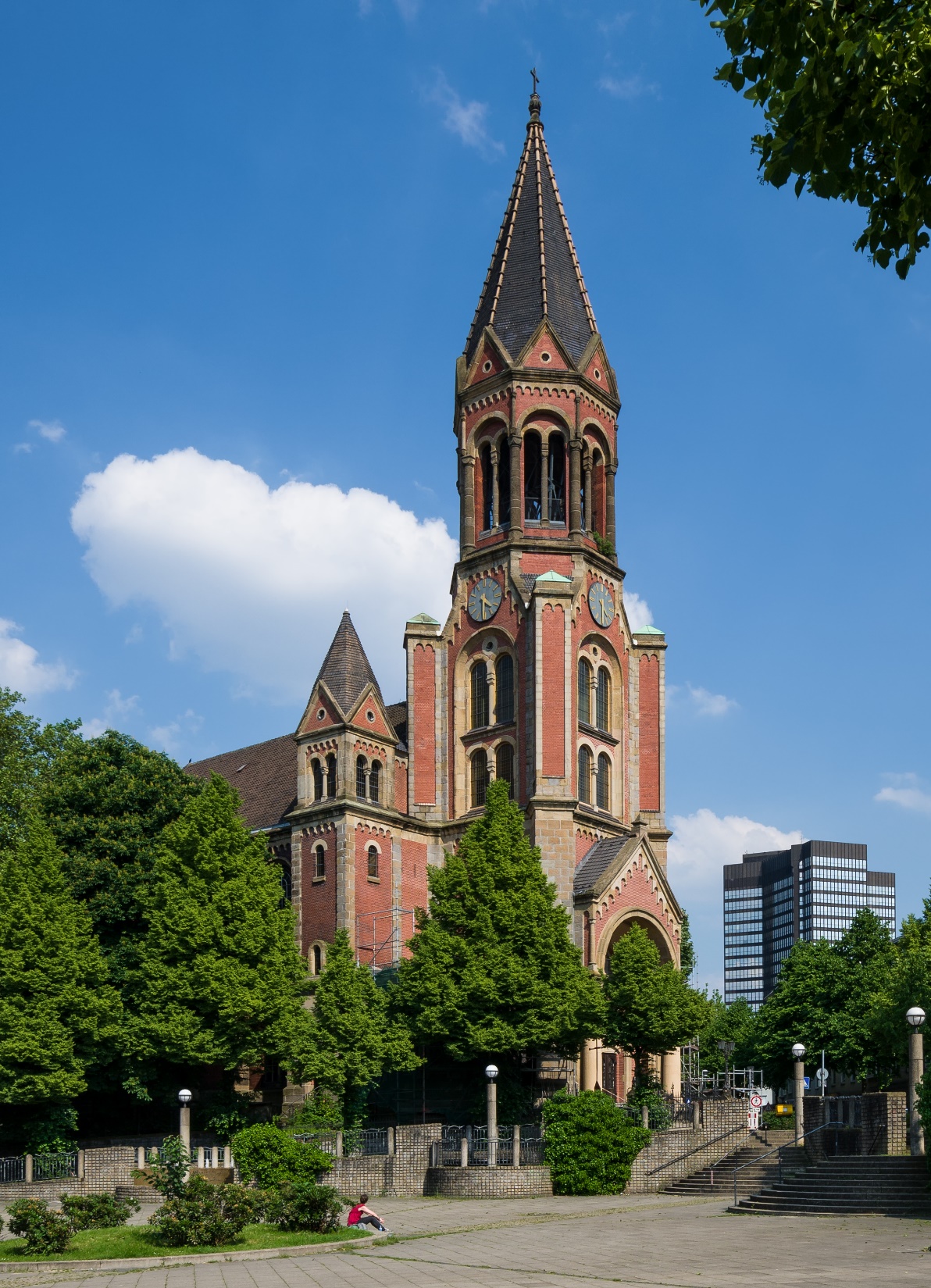 Kreuzeskirche
Essen-Stadtkern

errichtet 1894-96
Kreuzeskirche, Essen-Stadtkern · Tuxyso · CC BY-SA 3.0 (Wikimedia Commons)
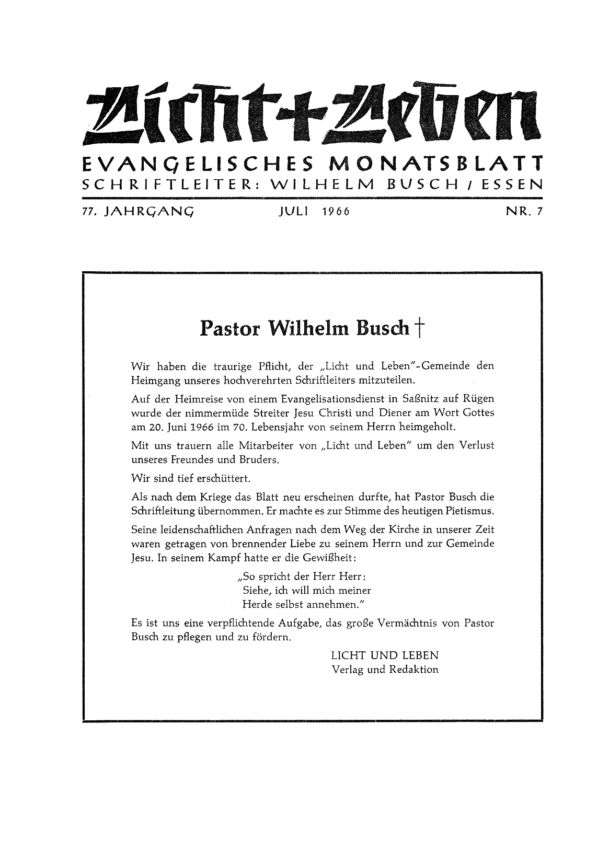 MonatsblattLicht + Leben
Die Persienreise von Immanuel
1906/07
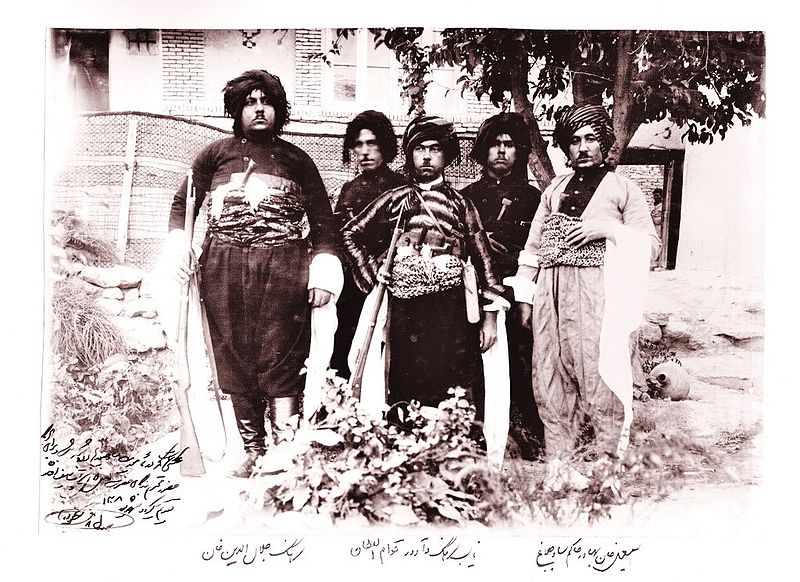 Dammanns letzte Fahrt (1908)
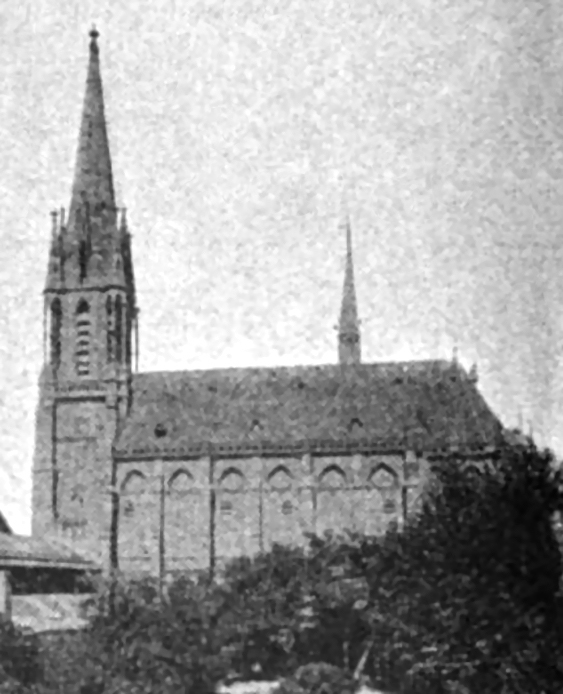 Pauluskirche
Essen-Stadtkern

zerstört 1943/1944
Begräbispredigt: 1. Kor. 3, 11-15
Einen anderen Grund kann niemand legen außer dem, der gelegt ist, welcher ist Jesus Christus.   So aber jemand auf diesen Grund baut Gold, Silber, edle Steine, Holz, Heu, Stoppeln, so wird eines jeglichen Werk offenbar werden: der Tag wird's klar machen. Denn es wird durchs Feuer offenbar werden; und welcherlei eines jeglichen Werk sei, wird das Feuer bewähren. Wird jemandes Werk bleiben, das er darauf gebaut hat, so wird er Lohn empfangen. Wird aber jemandes Werk verbrennen, so wird er Schaden leiden; er selbst aber wird selig werden, so doch durchs Feuer.
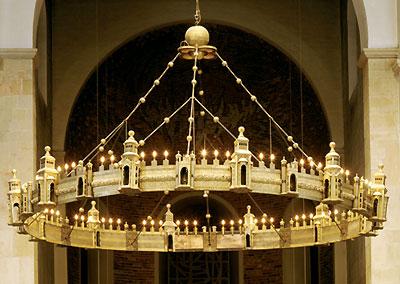 Pastor Spiecker am Grab:   Dan. 12, 2+3
Und viele, so unter der Erde schlafen liegen, werden aufwachen: etliche zum ewigen Leben, etliche zu ewiger Schmach und Schande. Die Lehrer aber werden leuchten wie des Himmels Glanz, und die, so viele zur Gerechtigkeit weisen, wie die Sterne immer und ewiglich.
Quellenangaben:
Folie 2:   Pastor Julius Dammann, gest. 1908; in: Das erste und das letzte Blatt der Bibel, S. 16Folie 4:   Stadtwappen der Stadt Warburg. GemeinfreiFolie 5:   Rathaus in Wittstock in Brandenburg, Doris Antony, Berlin / CC BY-SA 3.0Folie 6:   Kirche in Goldbeck, A.Savin (Wikimedia Commons · WikiPhotoSpace) / CC BY-SA 3.0Folie 9:   Pferd · Wetterfraser at FlickrFolie 10: Diemel bei Warburg  Tuxyso / Wikimedia CommonsFolie 11: Sicht auf die Warburger Börde von der Ruine Desenberg aus · Wikimedia, GemeinfreiFolie 12: Desenberg mit Burgruine · Dirk Vorderstraße / CC BY 2.0Folie 13: Kirche St. Johannes Baptist, Warburg · Varus111 / Public domain Folie 14: Gymnasium Marianum Warburg · Wilhelm Thomas Fiege / CC BY-SA 3.0Folie 15: Paderborn Markt mit Gaukirche · ludger 1961 · CC BY-SA 3.0Folie 16: Gymnasium Theodorianum Paderborn · User TheoPB on de.wikipediaFolie 20: Franckesche Stiftungen Halle · Jan Hauke, Halle (Saale) · CC BY-SA 3.0Folie 21: Gottfried August Gründler · Waisenhaus Glauchau · Public Domain Folie 22: Bildnis Aug. Herm. Francke · Frühes 18. Jahrhundert · Public Domain Folie 23: Bildnis Aug. Tholuck · Public Domain Folie 24: Bildnis Herm. Hupfeld · Public DomainFolie 25: Bildnis Julius Müller · Catalogus Professorum HalensisFolie 26: Schinkeldom in Berlin · Grafik von R. Meinhardt · Public DomainFolie 28: Schloss Freyburg, Vorhof der Kernburg · Public Domain Folie 29: Lambertikirche, Münster · Bernhard Kils · CC BY-SA 3.0 (Wikimedia Commons)Folie 30: Hansescher Hof · Olaf Meister · CC BY-SA 3.0 (Wikimedia Commons) Folie 31: Fuhneaue bei Werdershausen · Jwaller, CC BY-SA 3.0, via Wikimedia Commons Folie 32: Saale bei Wettin-Löbejün: Jwaller, CC BY-SA 3.0, via Wikimedia CommonsFolie 33: Stadtansicht Löbejün:  Polarlys, CC BY-SA 3.0, via Wikimedia CommonFolie 34: Löbejün mit Kirche St. Paul · Polarlys · CC BY-SA 3.0 (Wikimedia Commons) Folie 36: Burgscheidungen, Kirche: Tnemtsoni, CC BY-SA 3.0, via Wikimedia CommonsFolie 38: Dorndorf/Unstrut, Dorfkirche: GFreihalter, CC BY-SA 3.0, via Wikimedia CommonsFolie 40: Der Fluß Diemel, Kraftwerk: Presse03, CC BY-SA 3.0, via Wikimedia Commons Folie 43: Siegen, Oberstadt mit Nicolaikirche: Bob Ionescu, Attribution, via Wikimedia Comm.Folie 44: Siegen zur Zeit Dammanns. Historisches Panarama.
Quellenangaben:
Folie 45: Landschaft des Siegerlandes: Wildebachtal. Dbawwsnrw, CC BY 3.0, via Wikimedia Comm.Folie 46: Im Garten eines Freundes in Siegen: ggü. S. 48, in: Hasselmann, Otto: Julius DammannFolie 47: St.-Nicolaikirche in Siegen, 1850, Wilhelm Scheiner, Public DomainFolie 48: St.-Nicolaikirche in Siegen, 1897,  Public Domain, via Wikimedia CommonsFolie 49: Portrait Pastor Julius Dammann. In: Hasselmann, Otto: Julius DammannFolie 54: St.-Nicolaikirche in Siegen, Krönchen: Attrib. Bob Ionescu, via Wikimedia CommonsFolie 55: St.-Nicolaikirche in Siegen. Tanjaschulte, CC BY-SA 3.0, via Wikimedia CommonsFolie 58: Dammann/Crutcher: Aus Hasselmann, Otto: Julius Dammann, gegenüber Seite 128Folie 59: Portrait E. Schrenk: Elias Schrenk, Public domain, via Wikimedia Commons (Archiv Gnadau)Folie 60: Portrait Samuel Keller  · Lesekammer/GlaubensstimmeFolie 61: Relief Theodor Christlieb: Jotquadrat, CC BY-SA 3.0, via Wikimedia CommonsFolie 64: Lehrerinnenseminar Droyßig: Historisches Gemälde (Künstler unbekannt)Folie 65: Segeroth-Friedhof · Olaf Lischka · flickr · CC BY 2.0 Folie 66: Kreuzeskirche, Essen-Stadtkern · Tuxyso · CC BY-SA 3.0 (Wikimedia Commons) Folie 67: Todesanzeige Pastor Wilhelm Busch in “Licht und Leben” – sermon-online.deFolie 69: Mahabad, 1929 - Wikimedia Commons (Public Domain)Folie 70: Pauluskirche, Essen Stadtkern · Wikipedia (Public Domain)Folie 72: Radleuchter, Hildesheim Dom · bph / Attribution  Bischöfliche Pressestelle Hildesheim